The most significant monuments and sculptures of each country
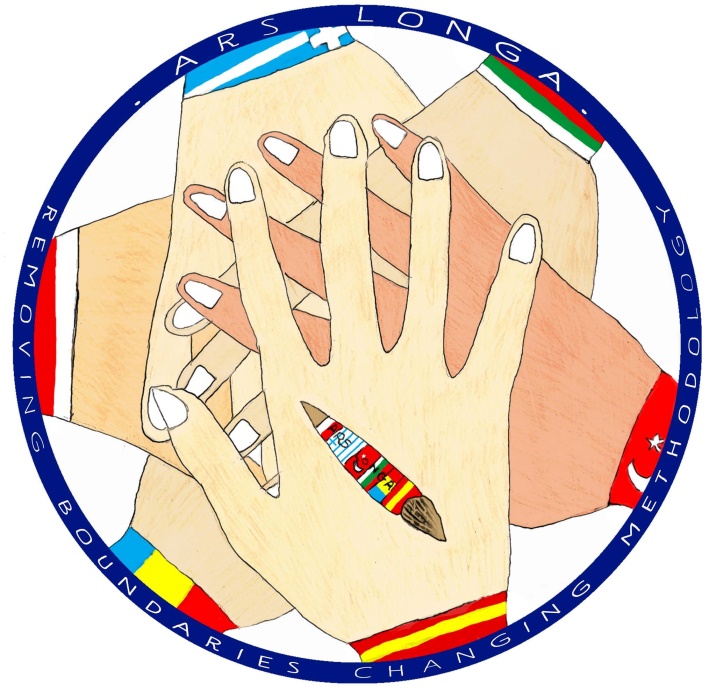 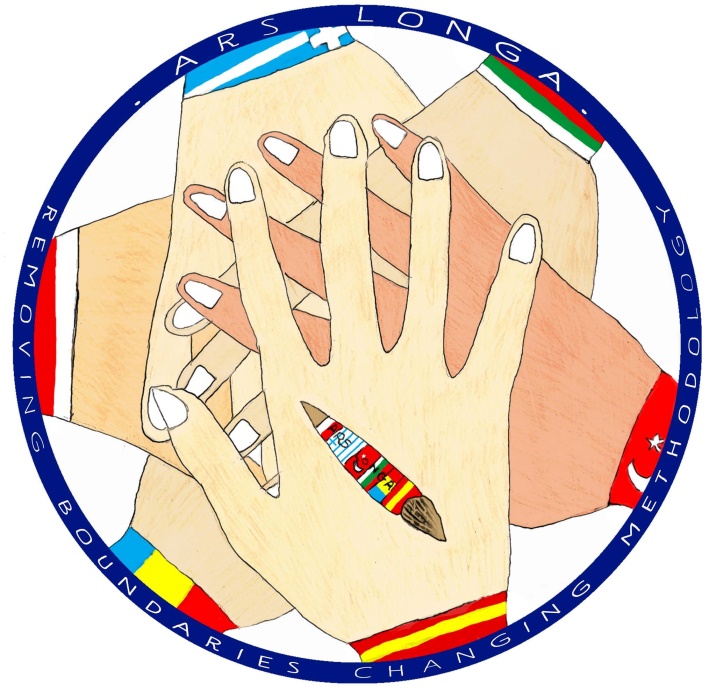 ARS LONGA
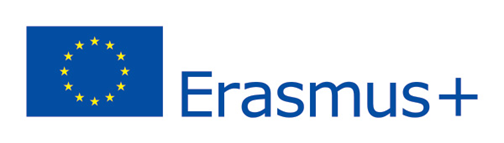 Activities in our school regarding
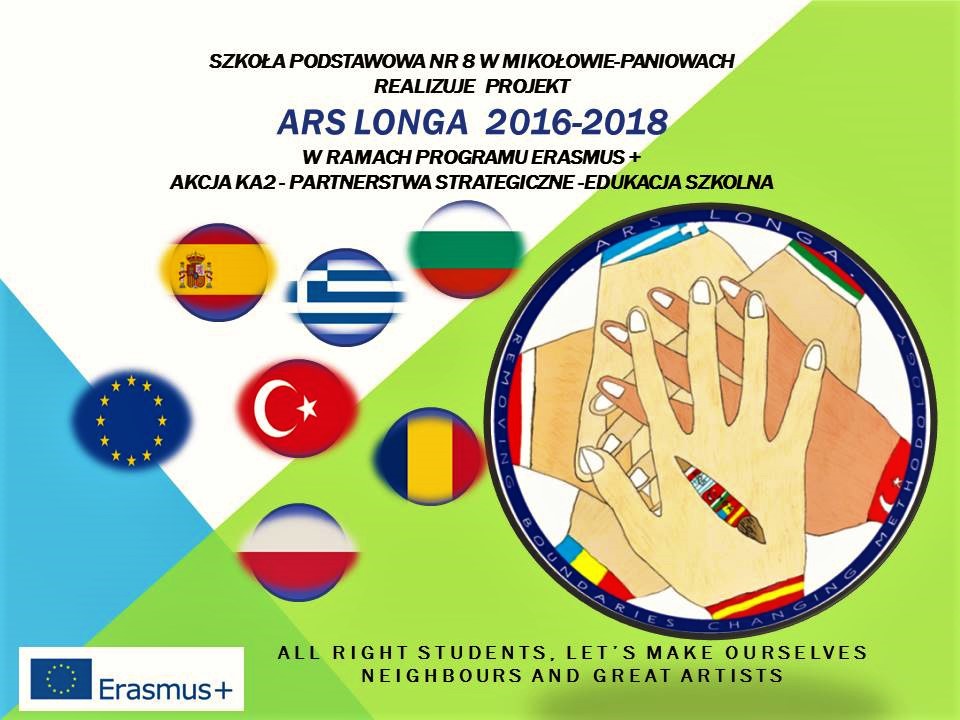 the most significant monuments and sculptures of each country
During th celebrations of the day of patron on 20th April 2017, our students made posters with the monuments of all the  countries participating in our project as well as postcards with the mouments of our town, which became an element of decoration during our pupils’ performances. czniów.
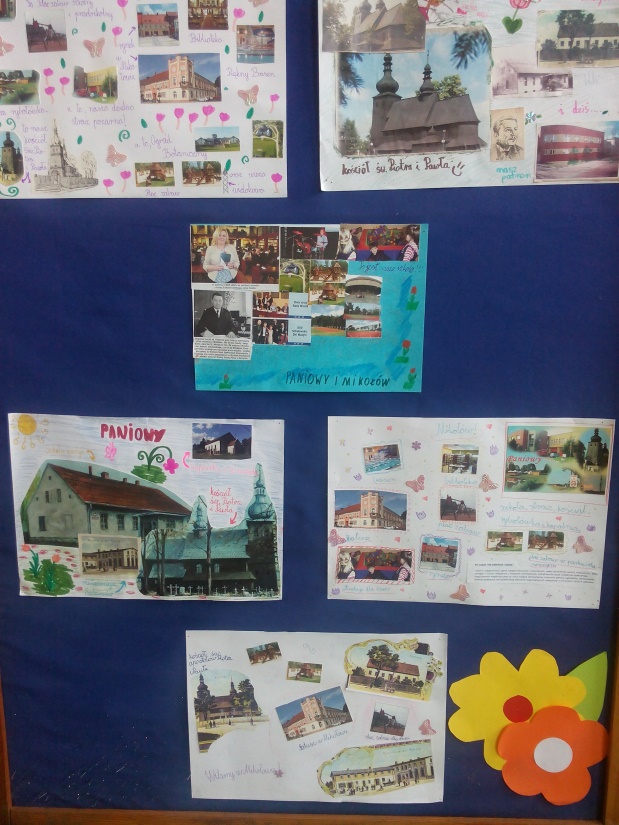 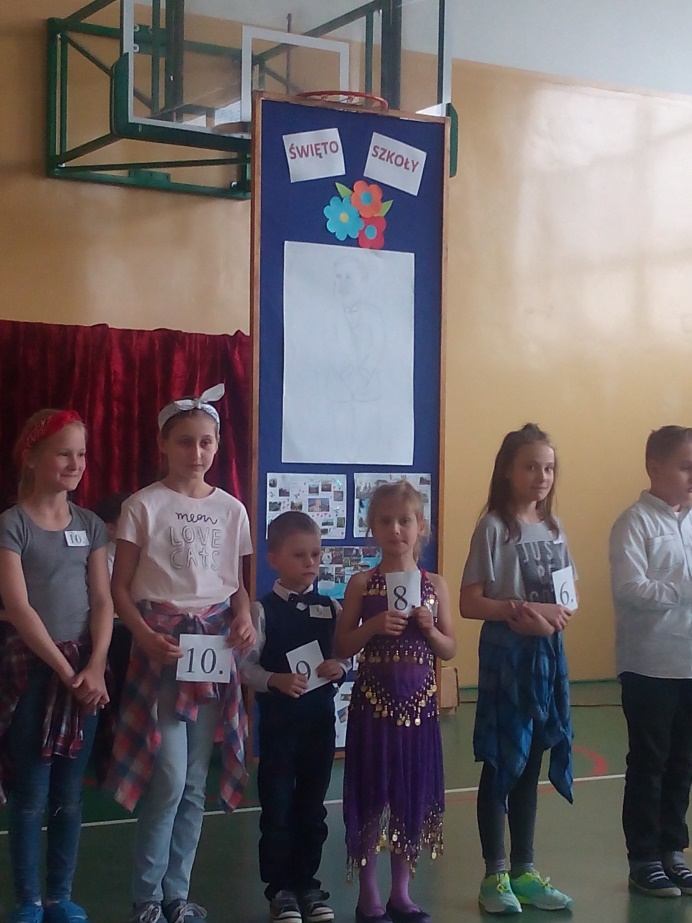 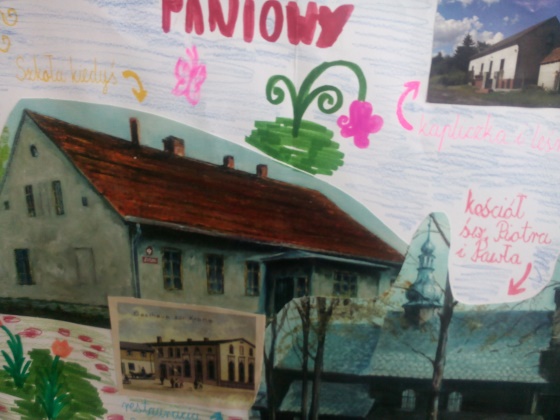 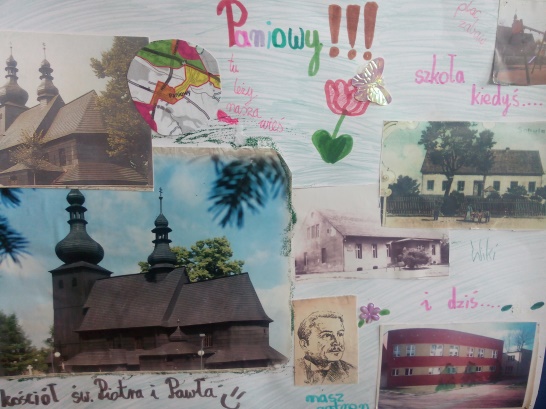 4th grade worked on the monuments of Spain and Poland.
COLLABORATIVE WORK – PUPILS FROM 4TH GRADE
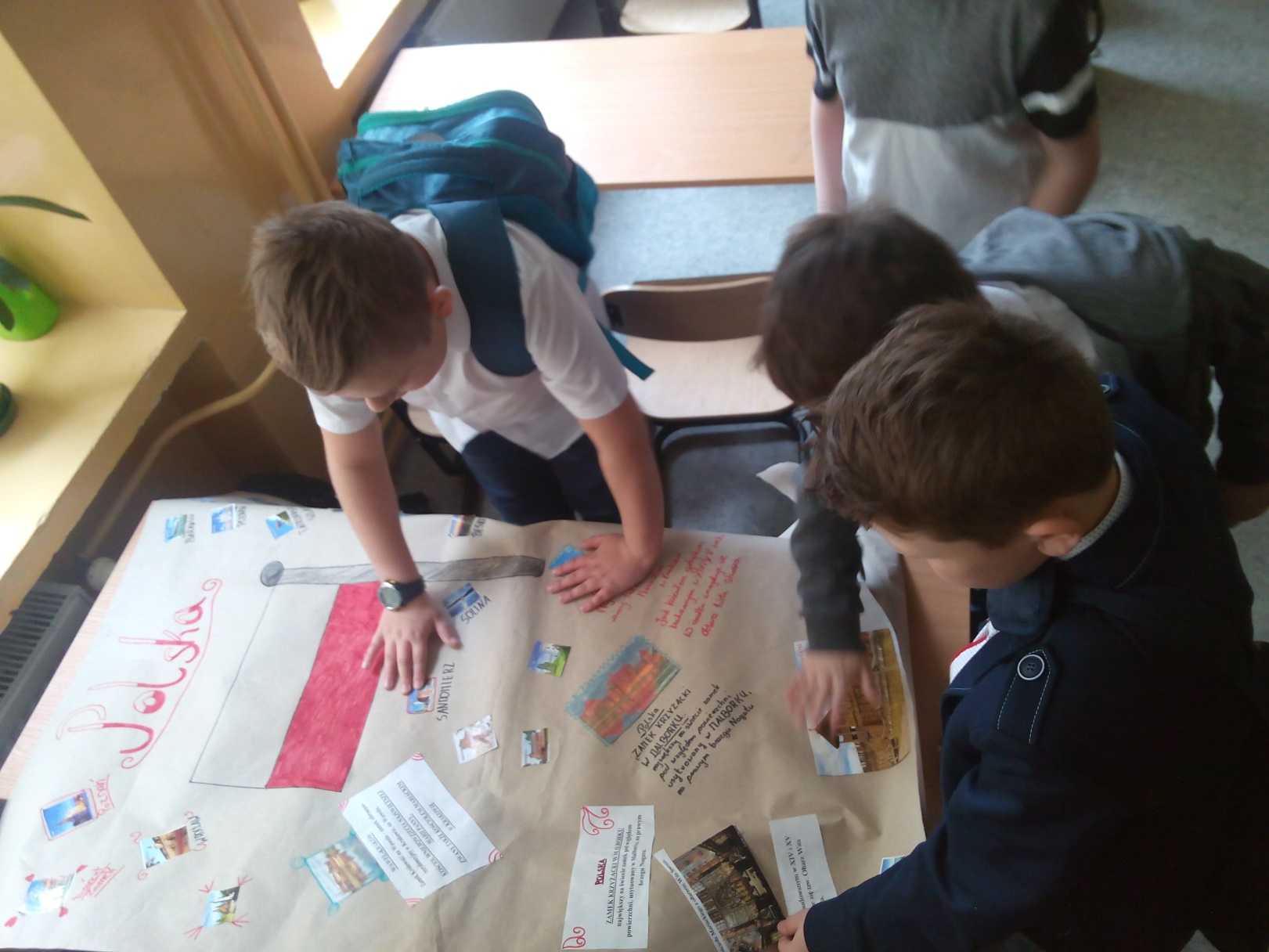 READY POSTERS…
SPAIN
POLAND
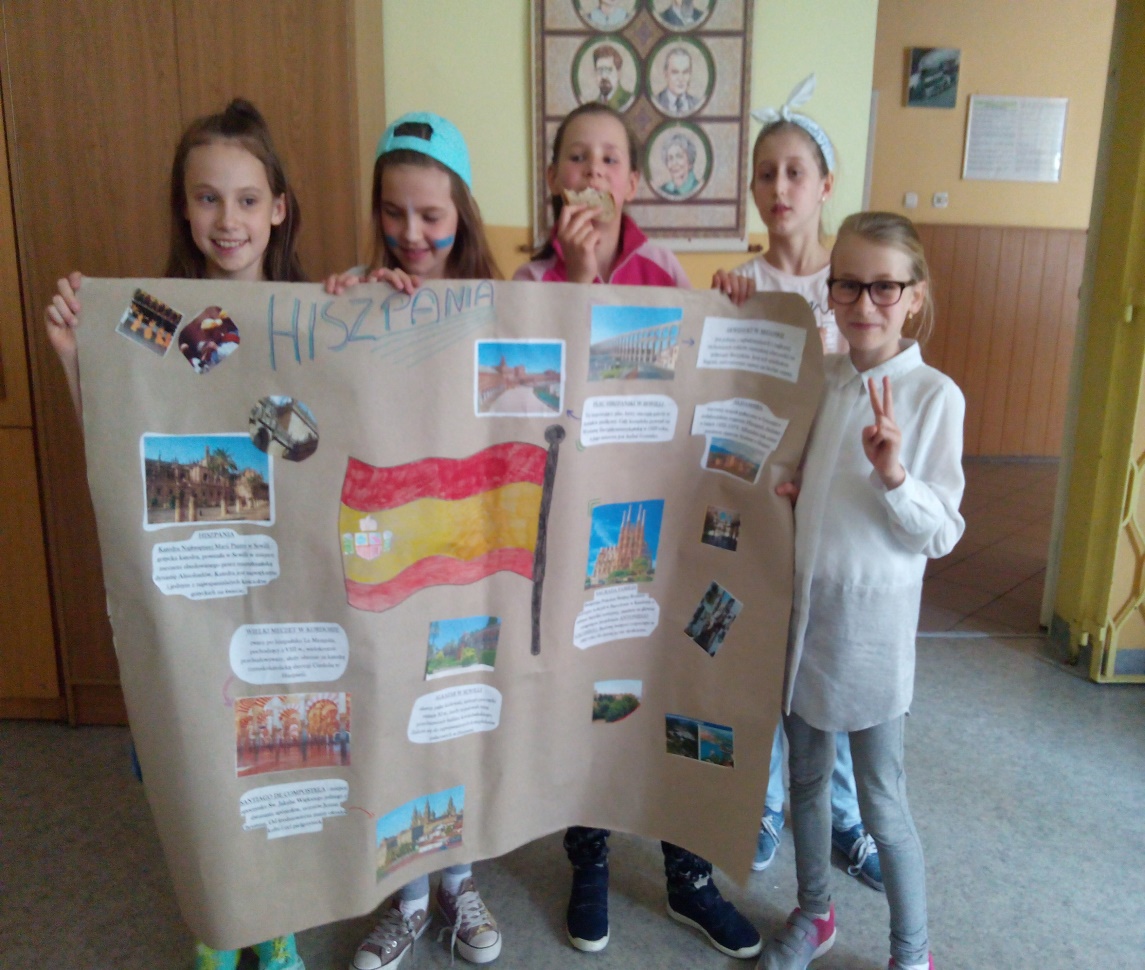 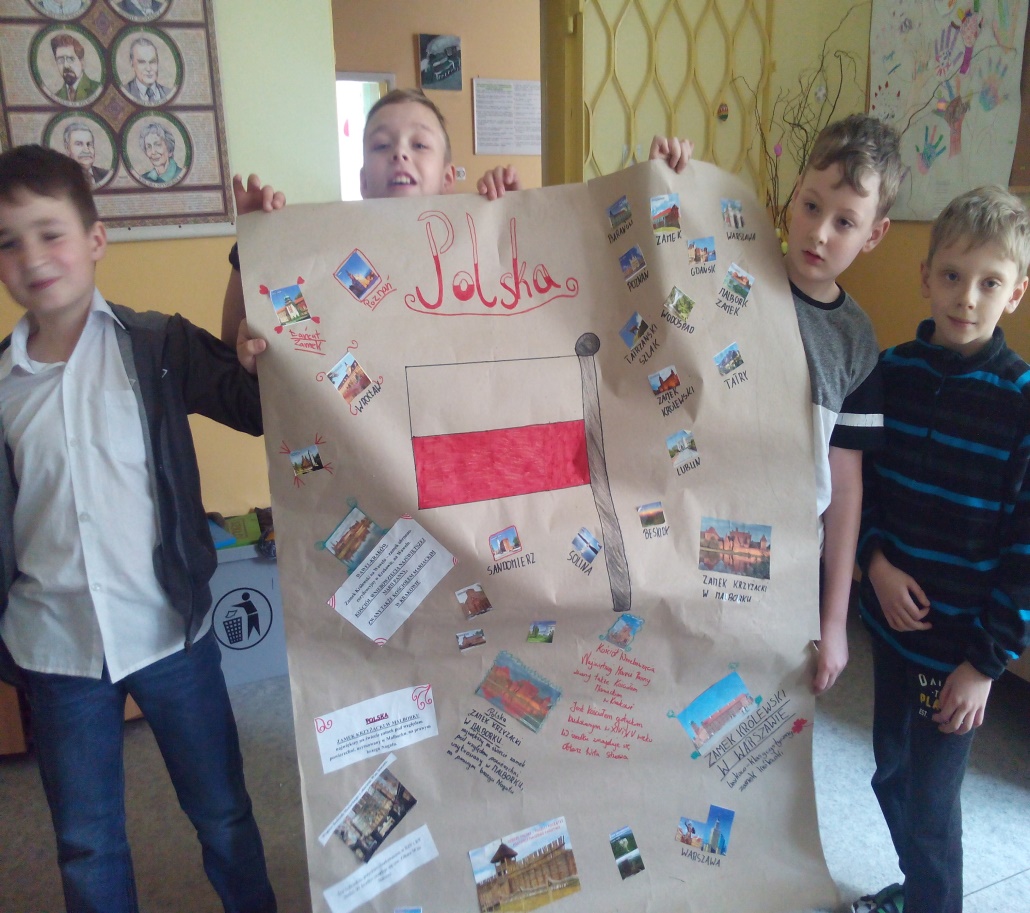 5TH GRADE WORKED ON TURKEY AND ROMANIA.
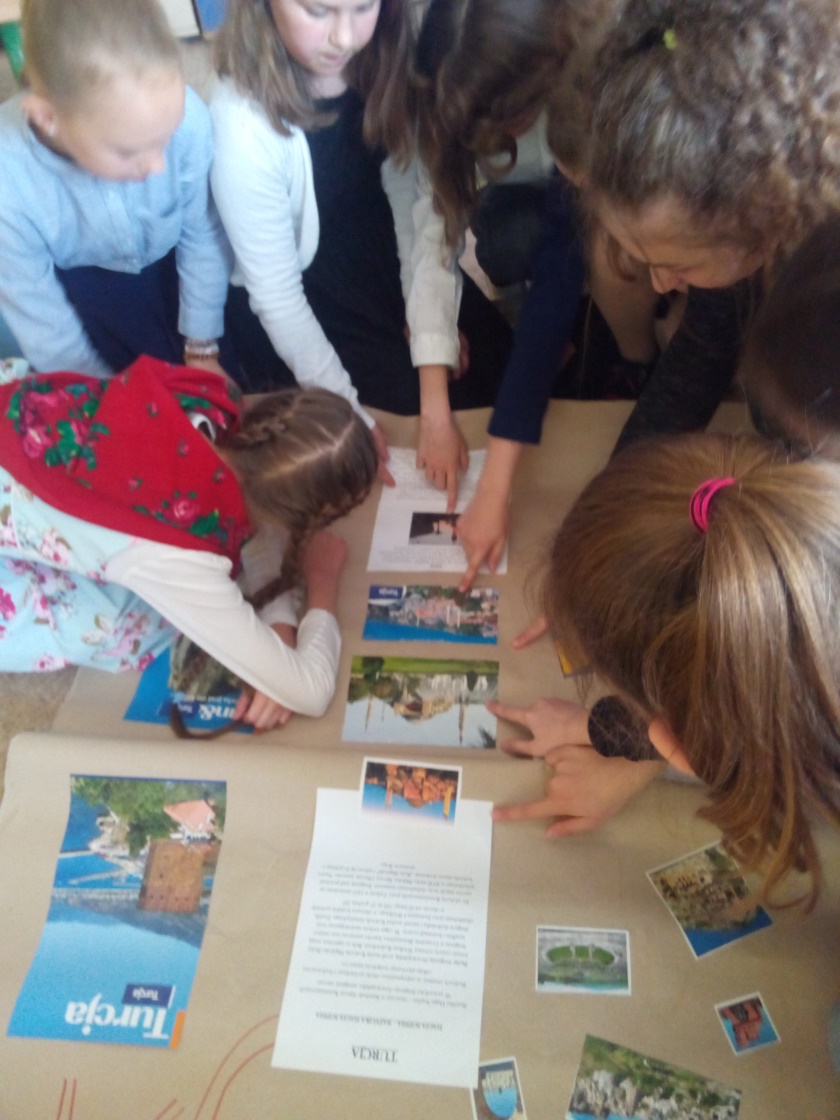 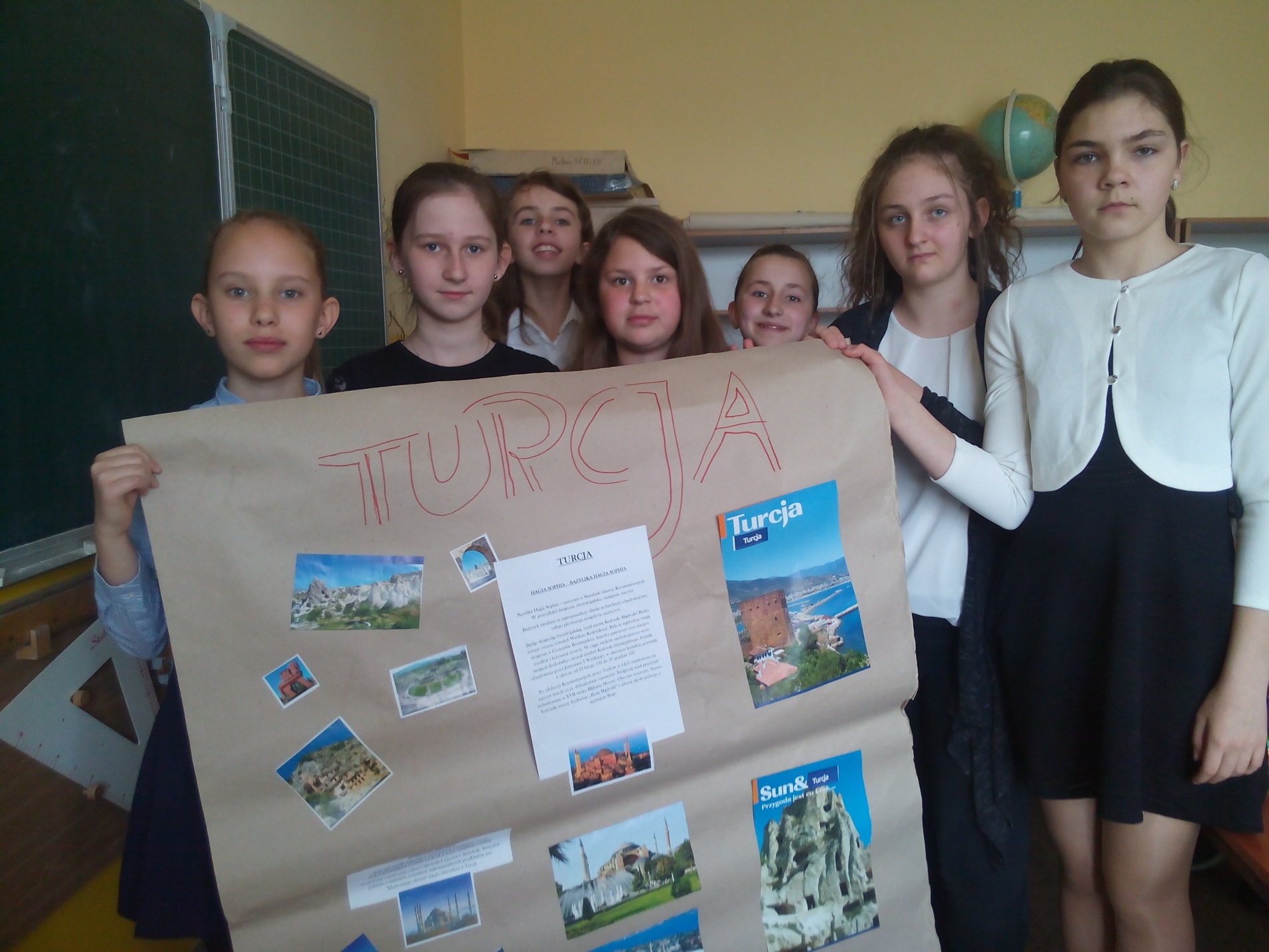 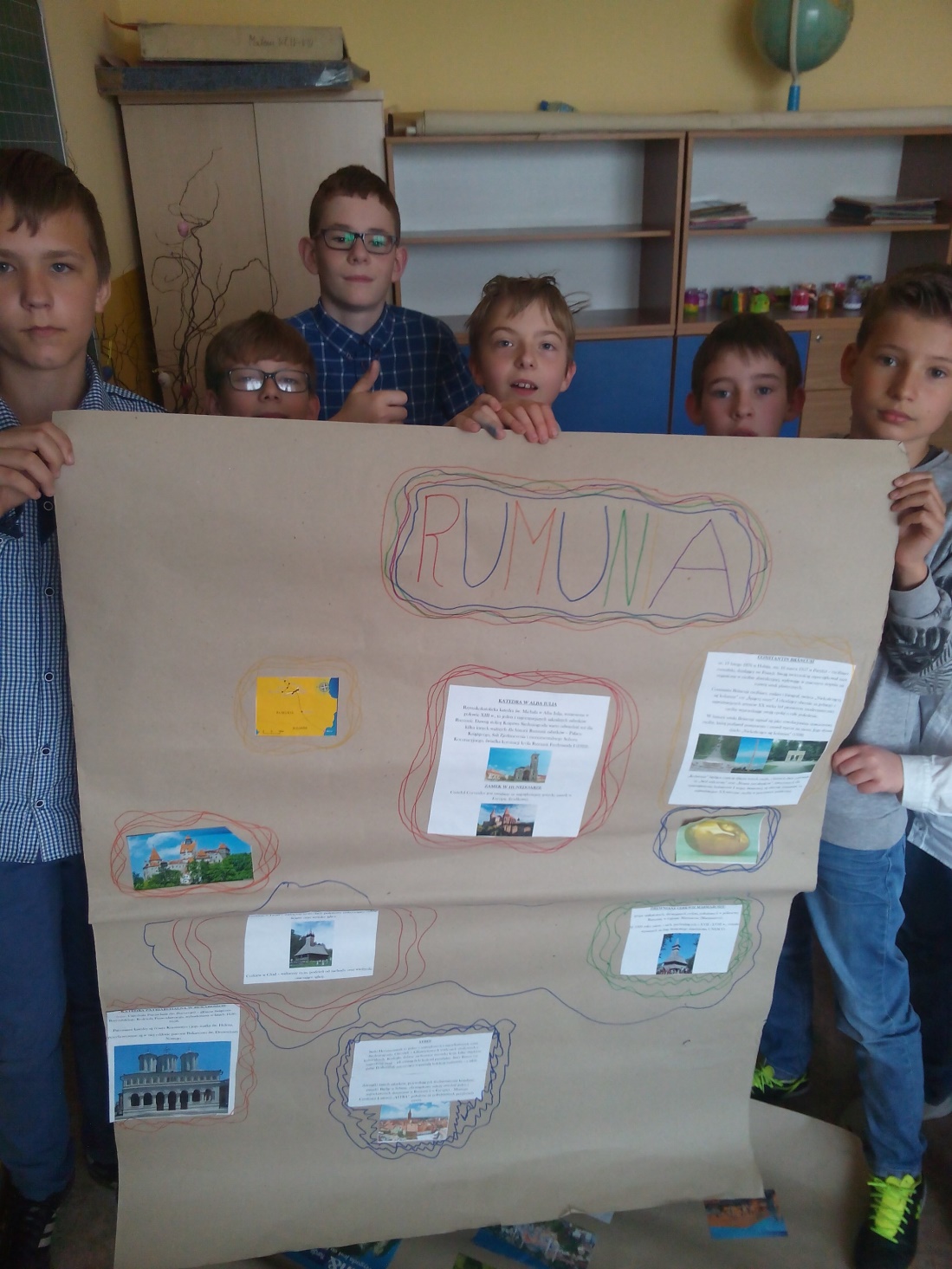 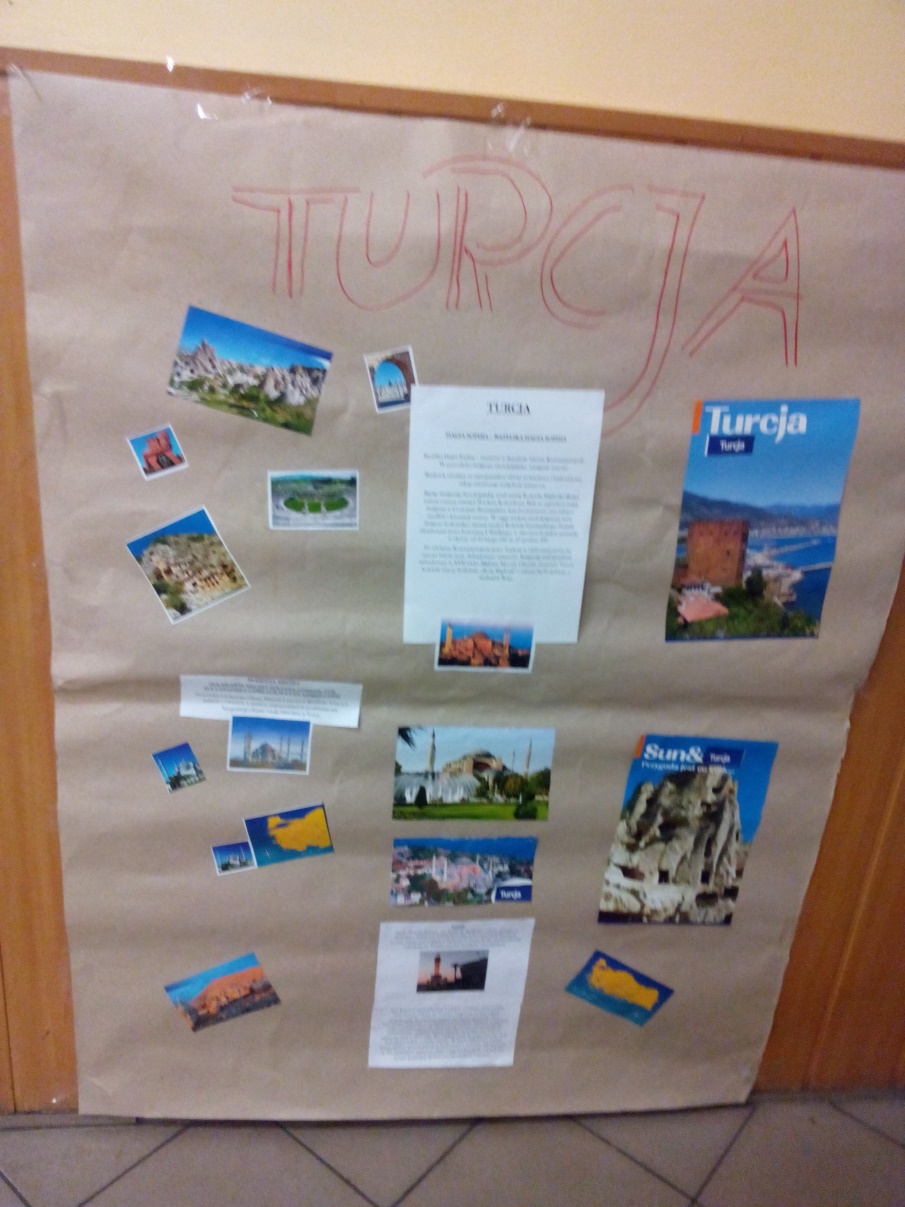 6TH GRADE WORKED ON GREECE AND BULGARIA
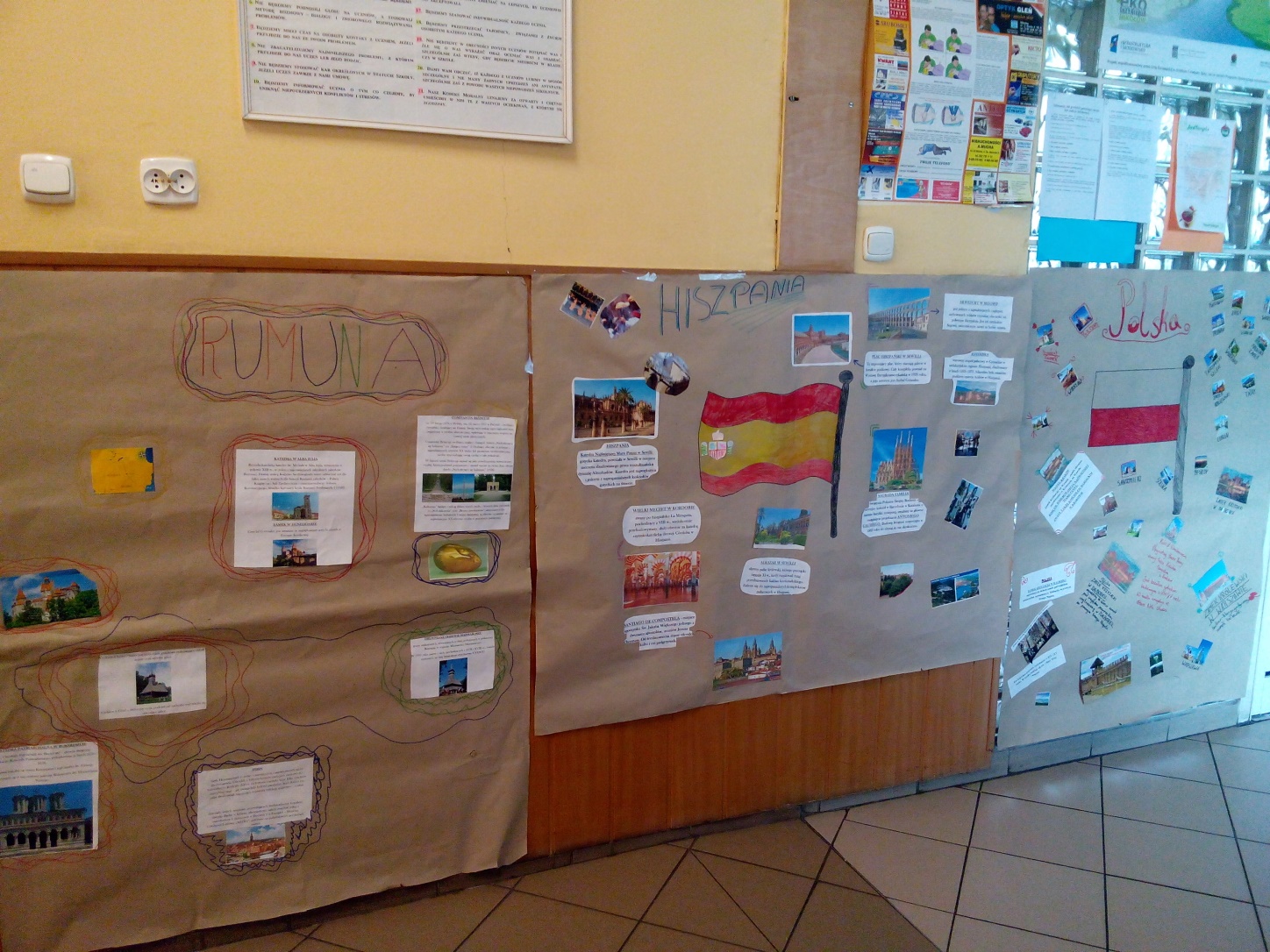 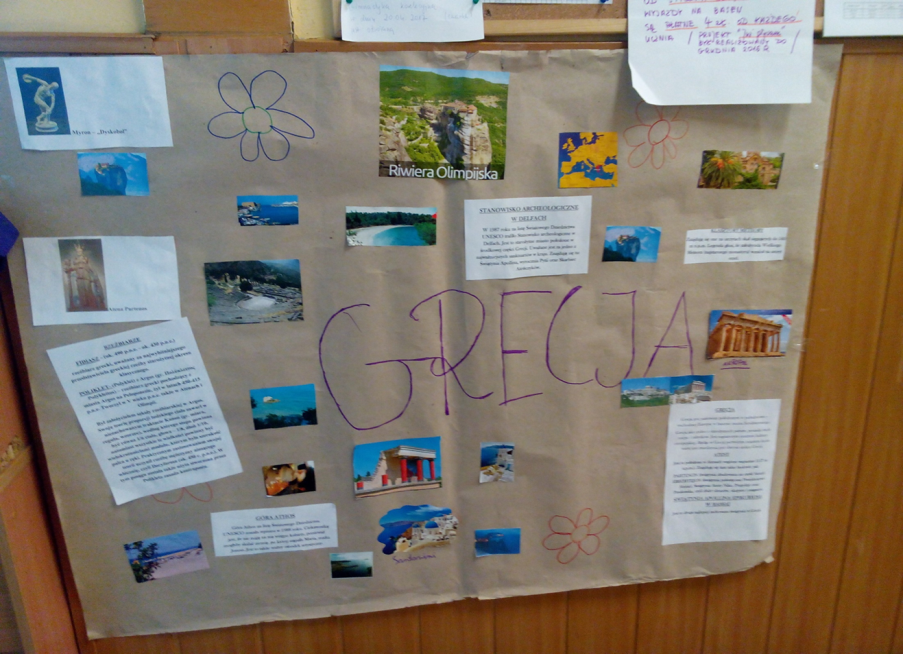 1ST, 2ND AND 3RD GRADES LEARNT ABOUT THE ARCHITCTURE OF ANTONI GAUDI.
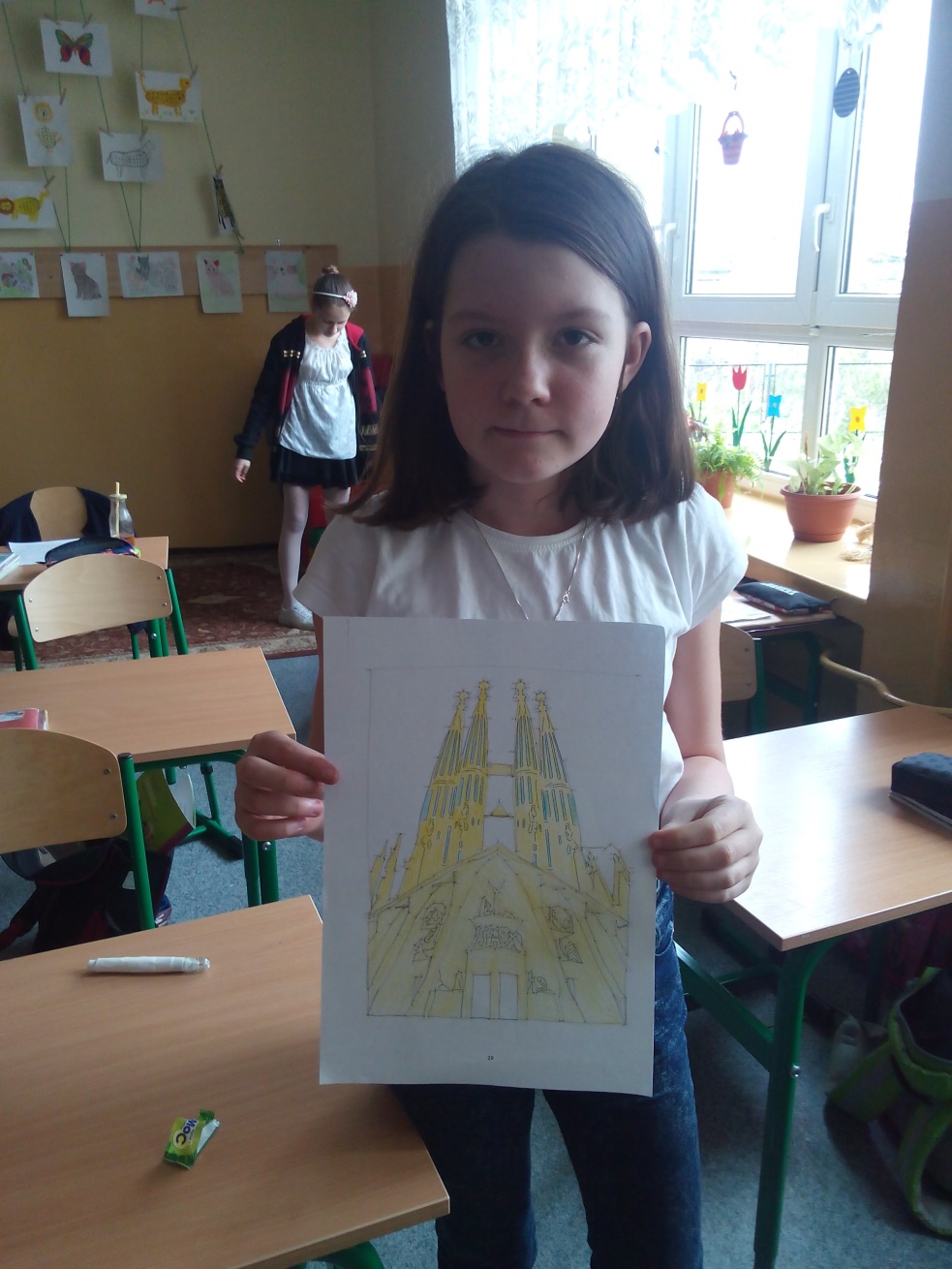 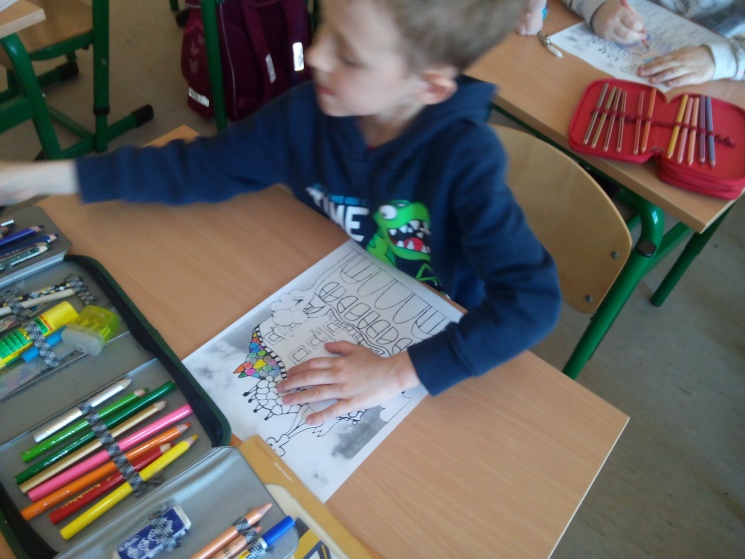 In art classes…
4th grade built a mock-up with Guell Park-style houses
5th grade painted mosaics of Gaudi, made bas-reliefs and sculptures in plaster
 6th grade painted Spanish monuments and Greek vases
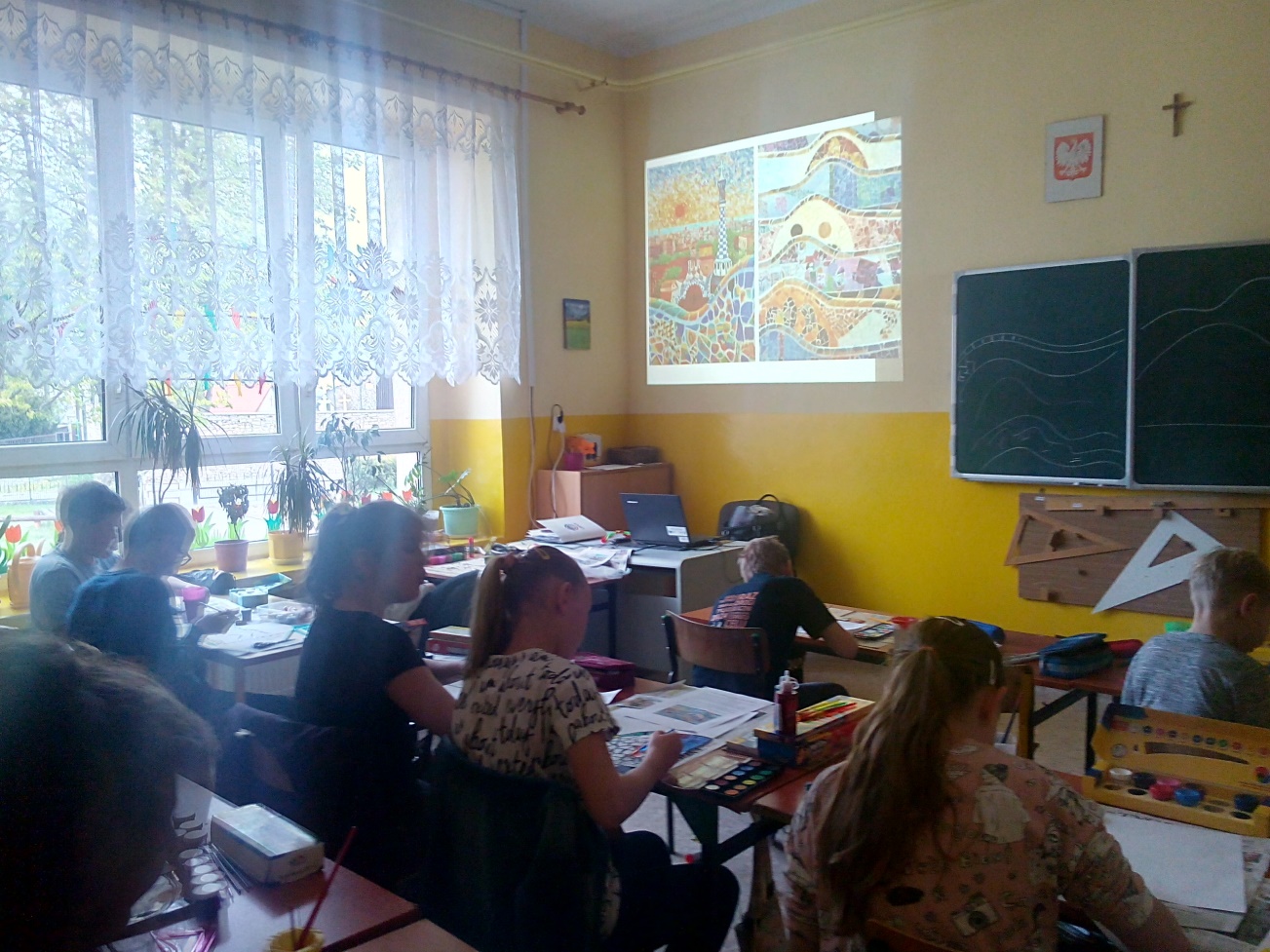 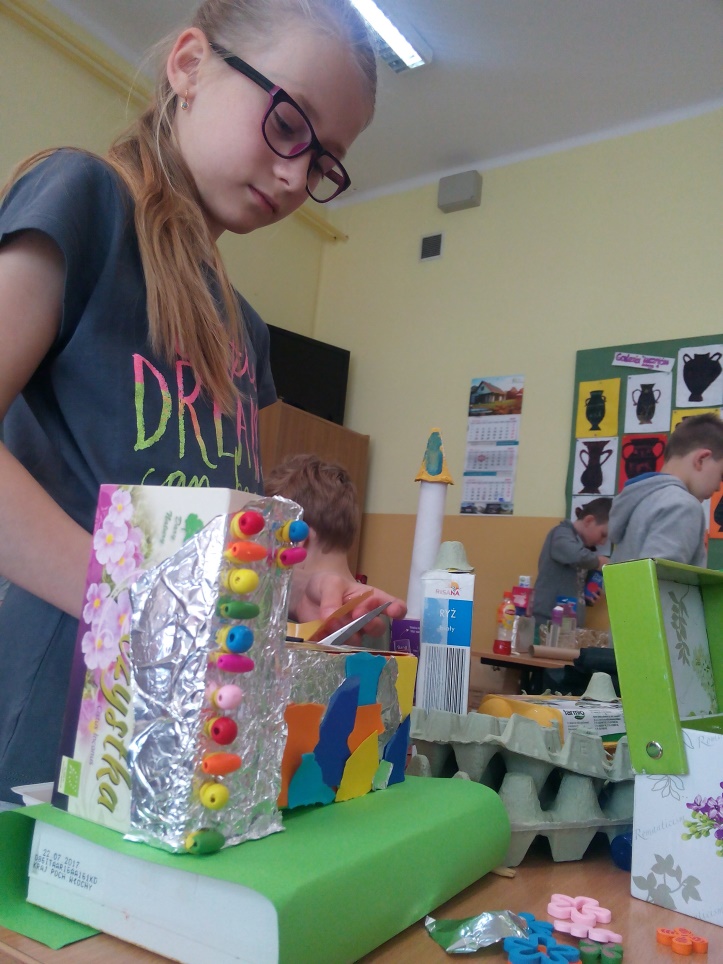 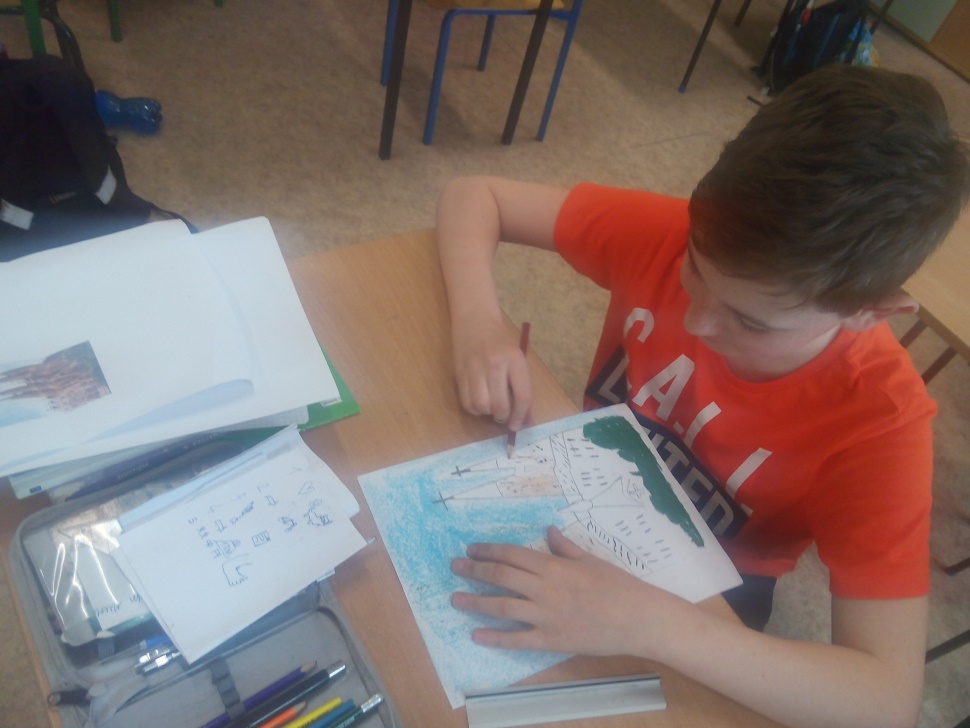 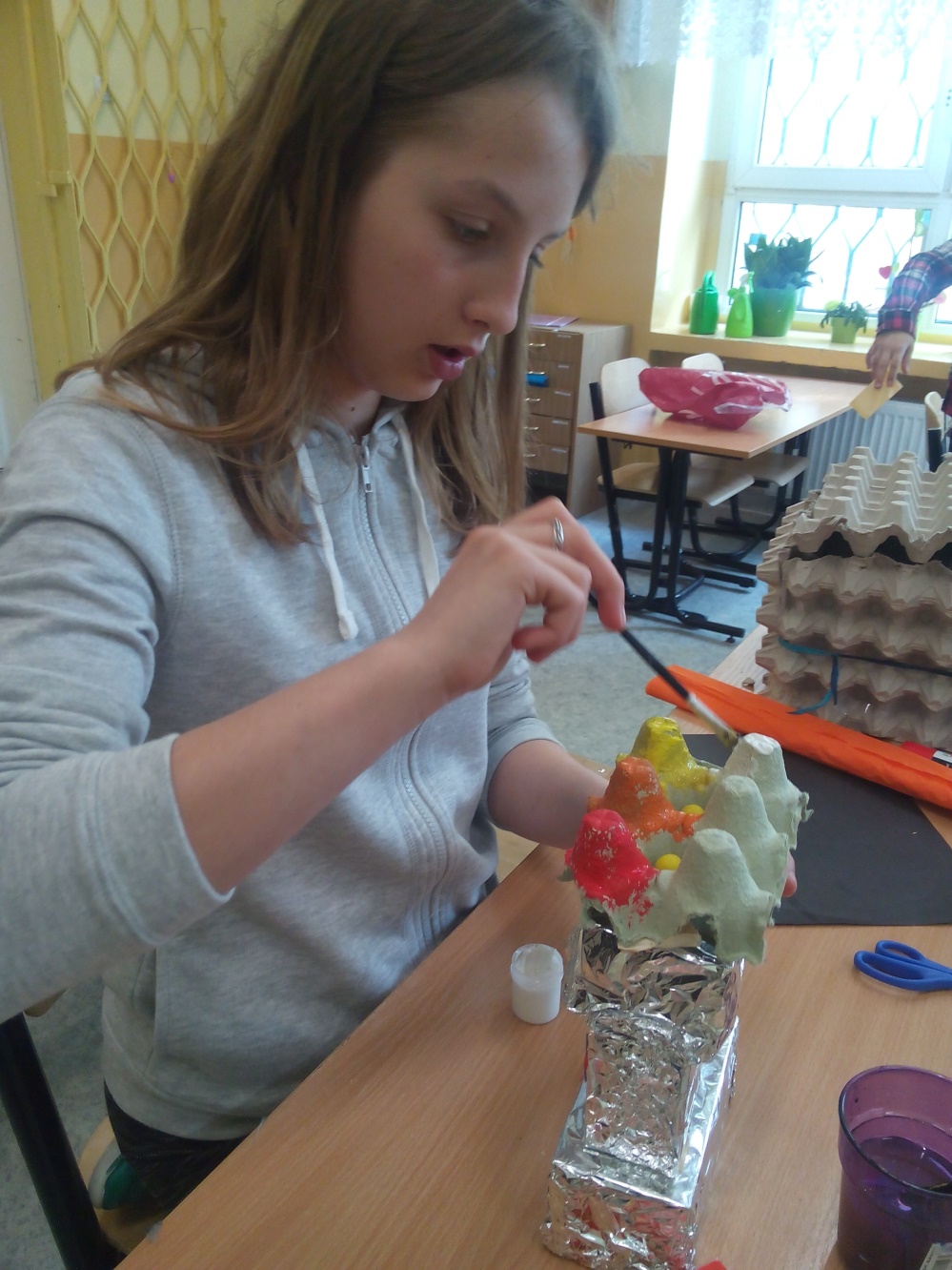 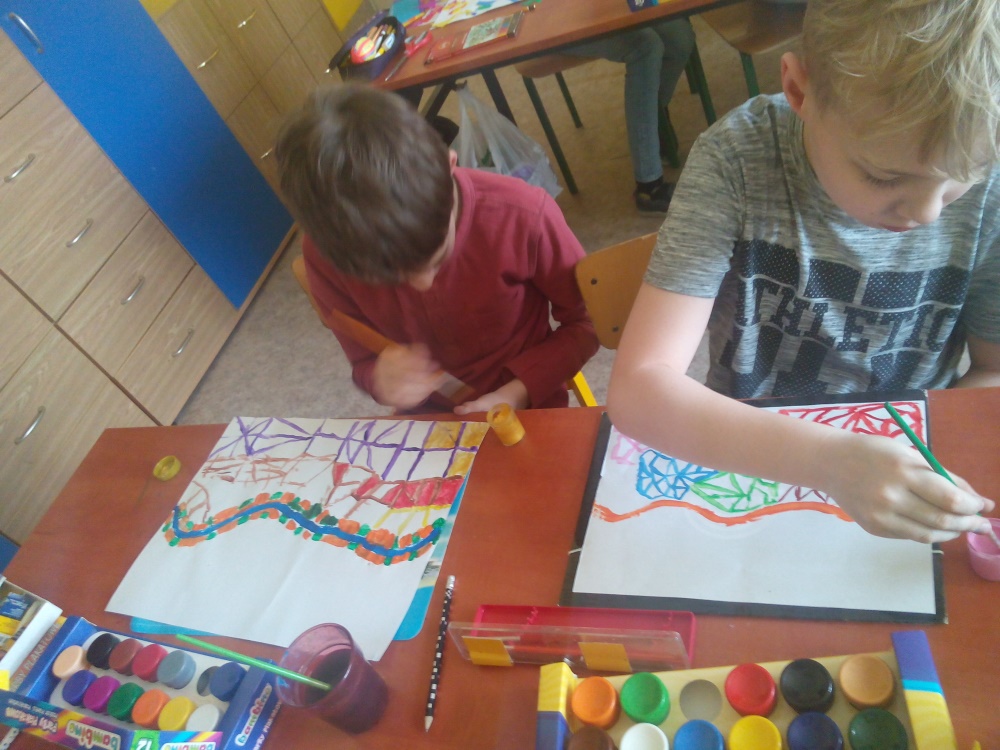 ERASMUS CORNER – students’ works
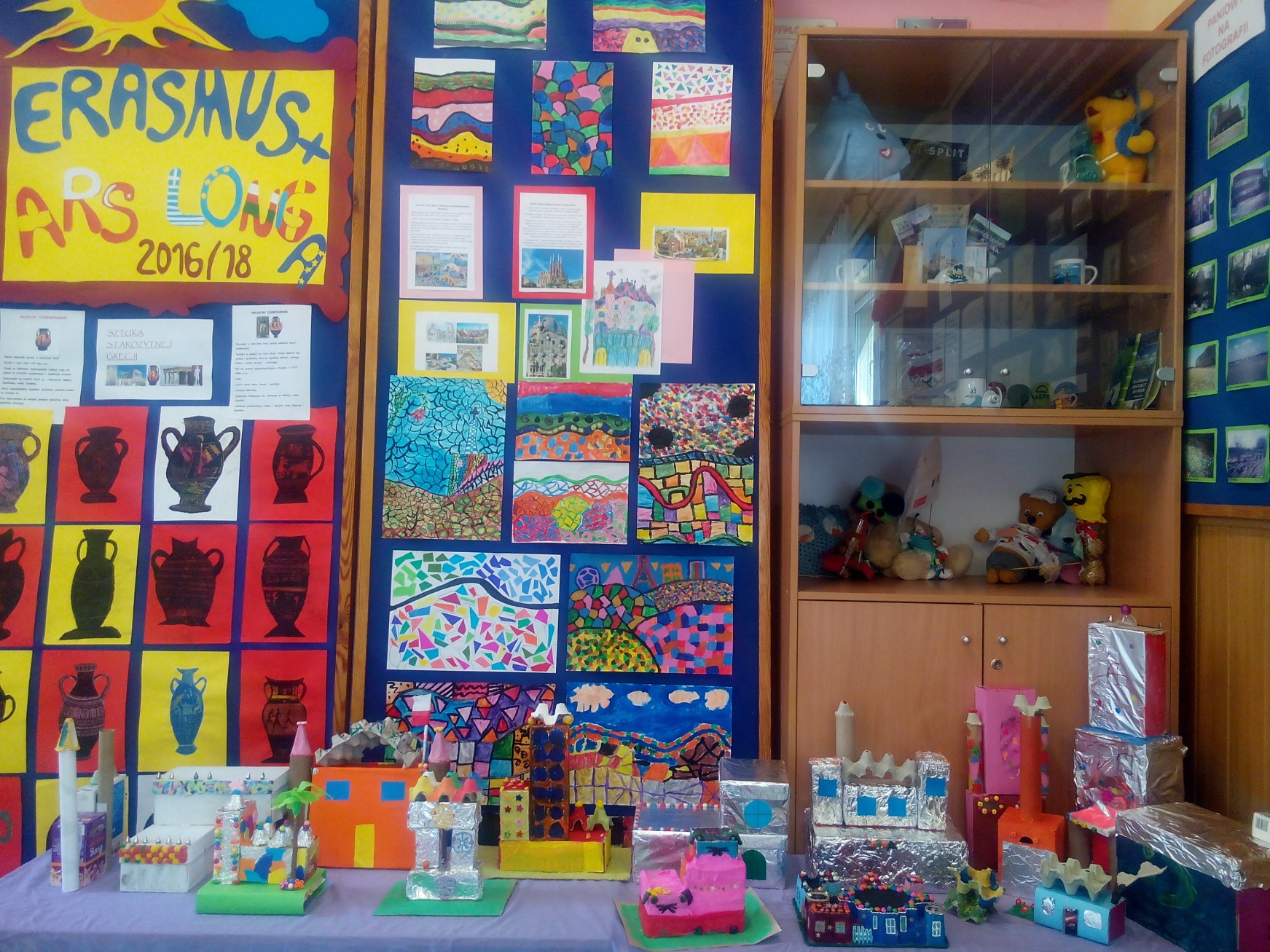 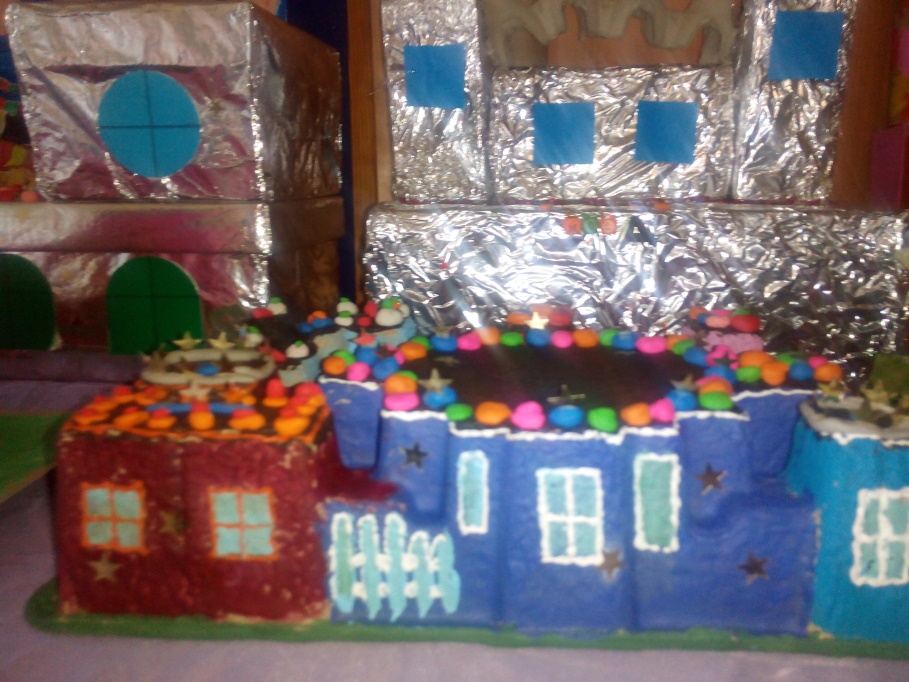 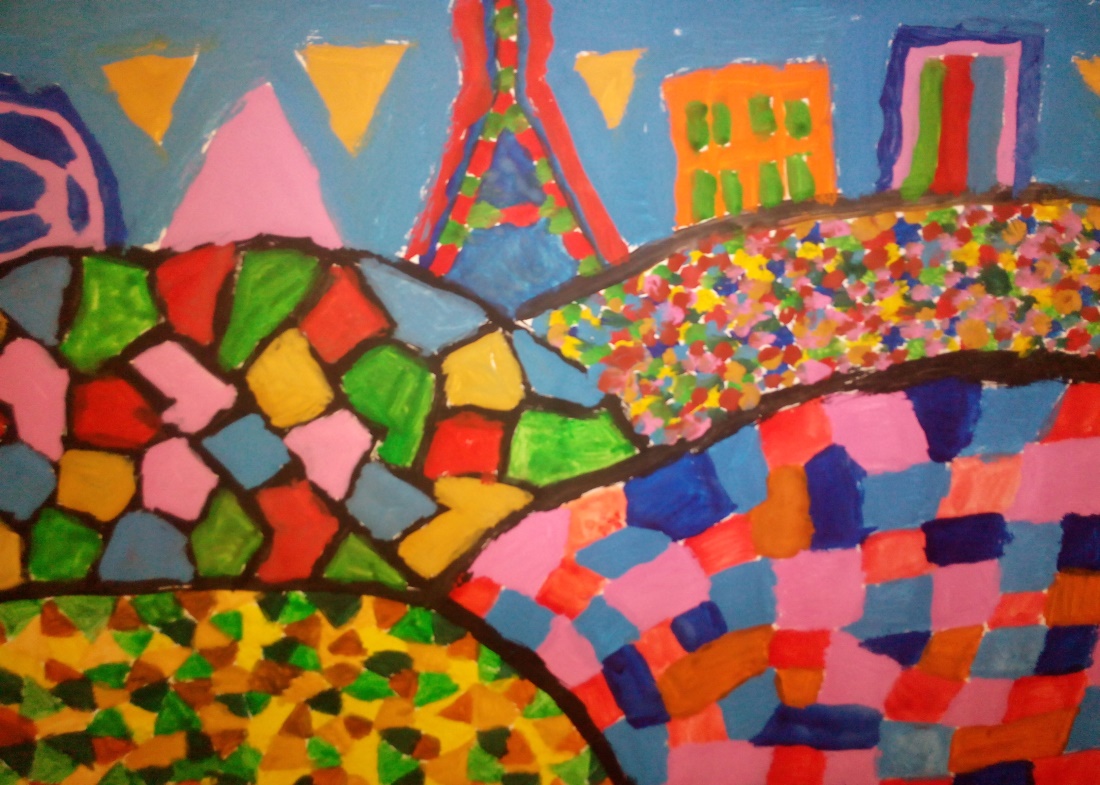 5th grade works
GAUDI’S MOSAICS
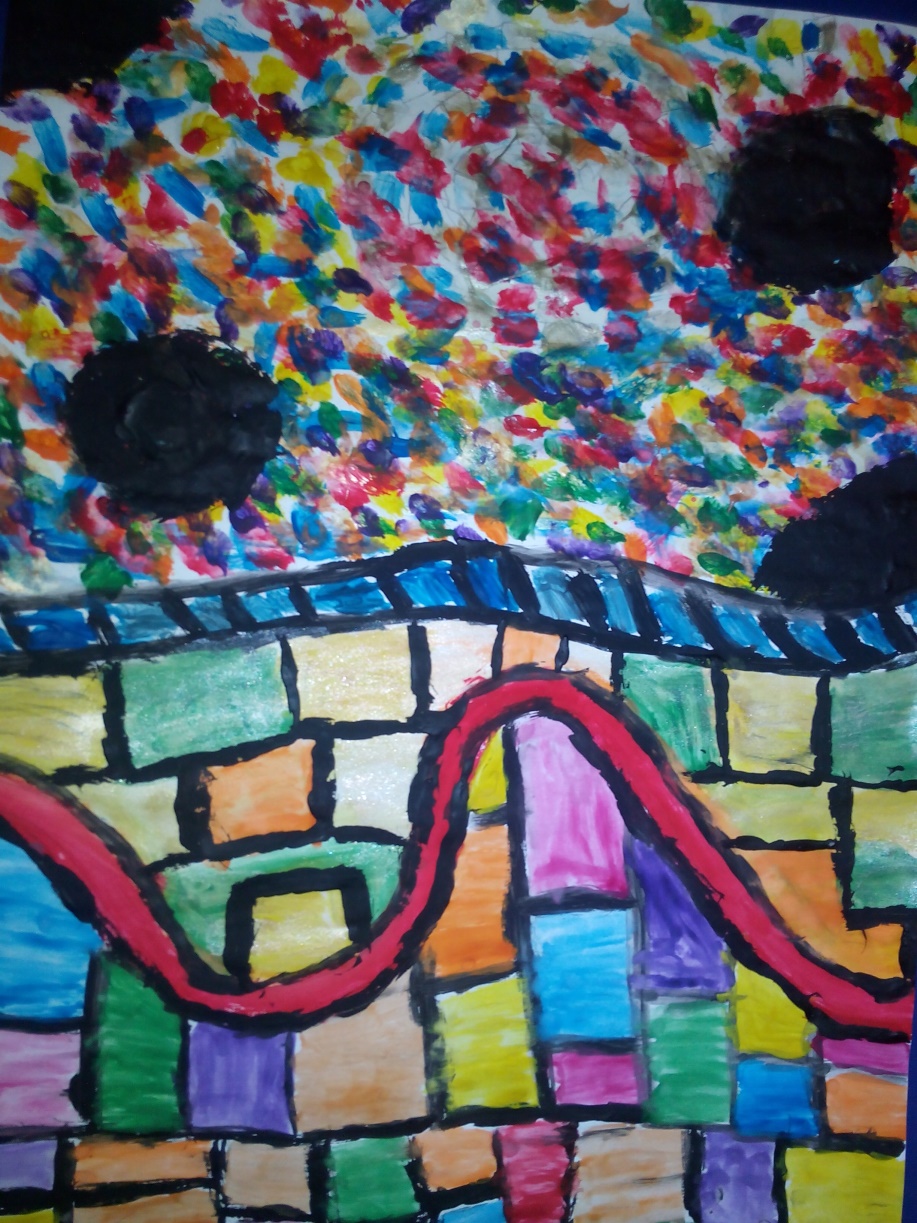 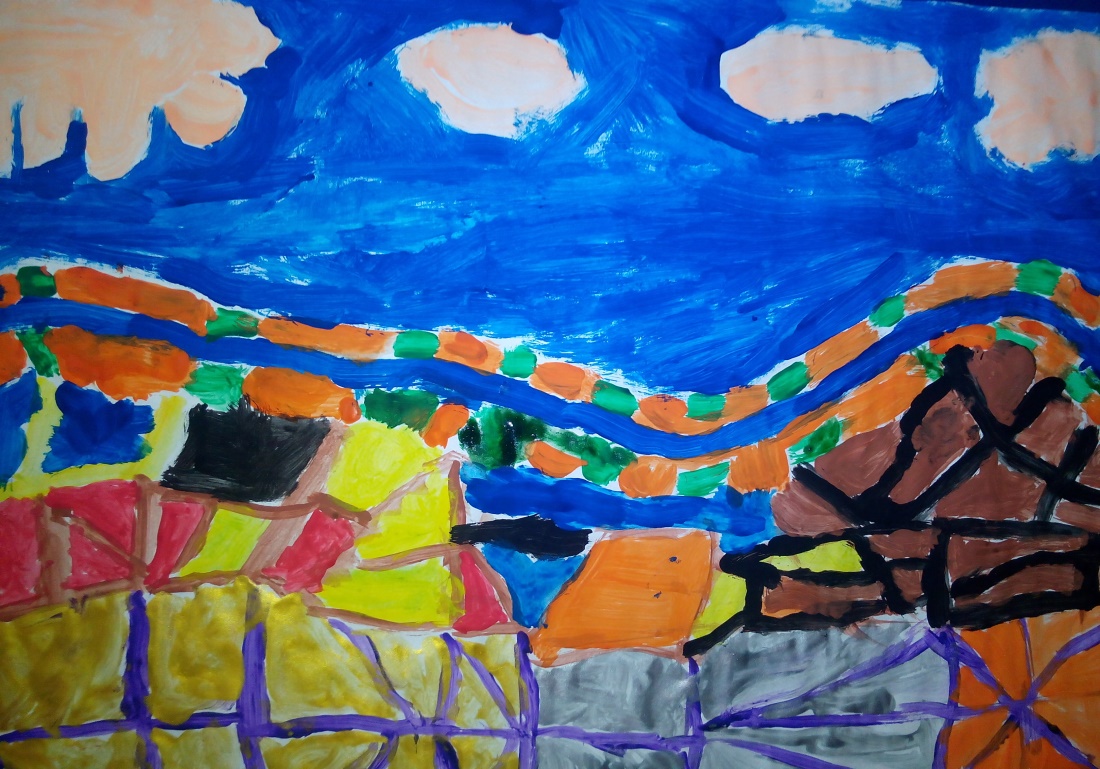 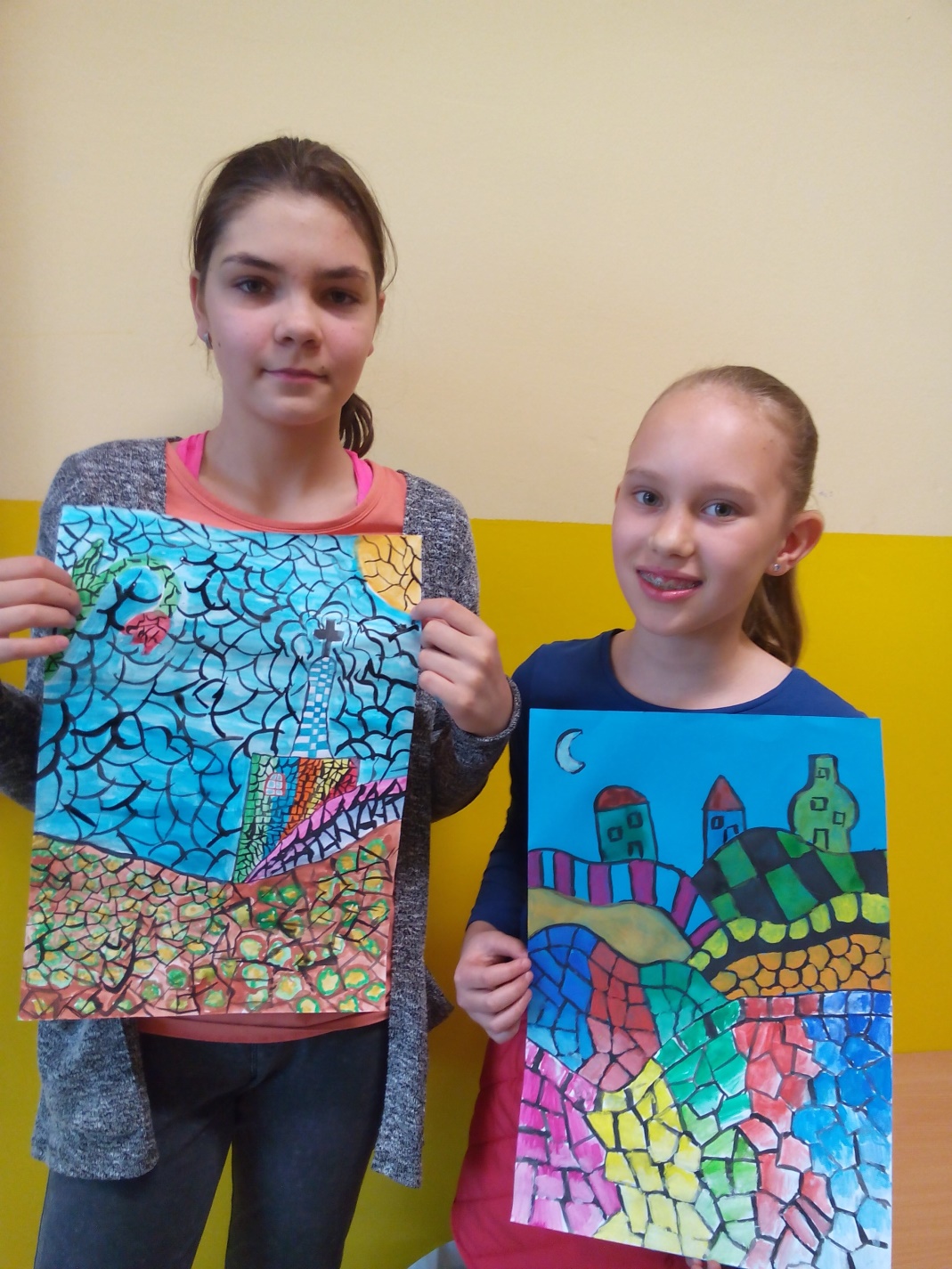 5TH GRADE AND THEIR WORKS: bas-reliefs called ‘Weird birds’
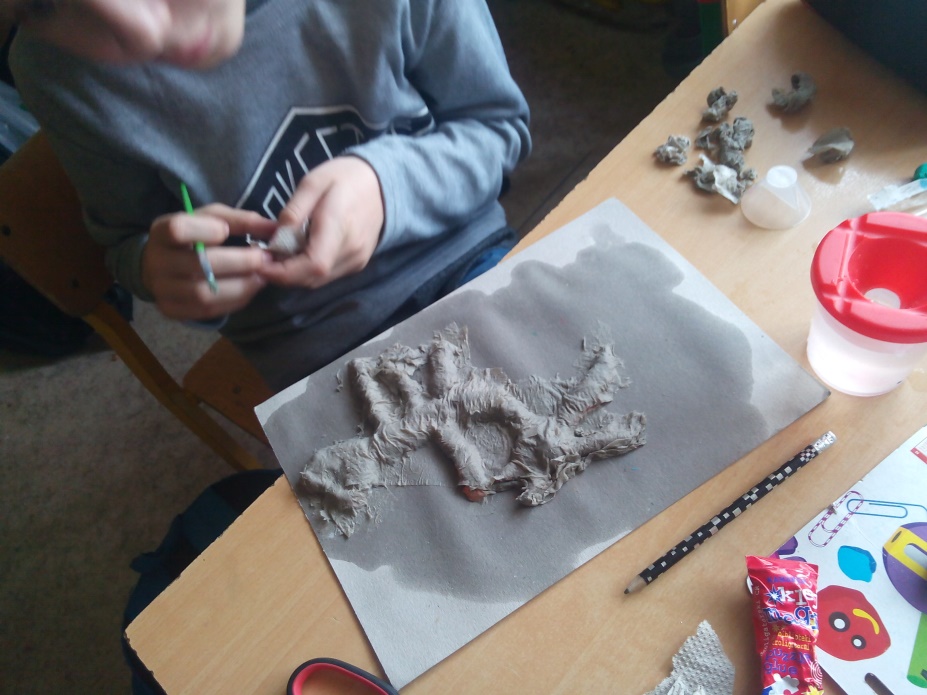 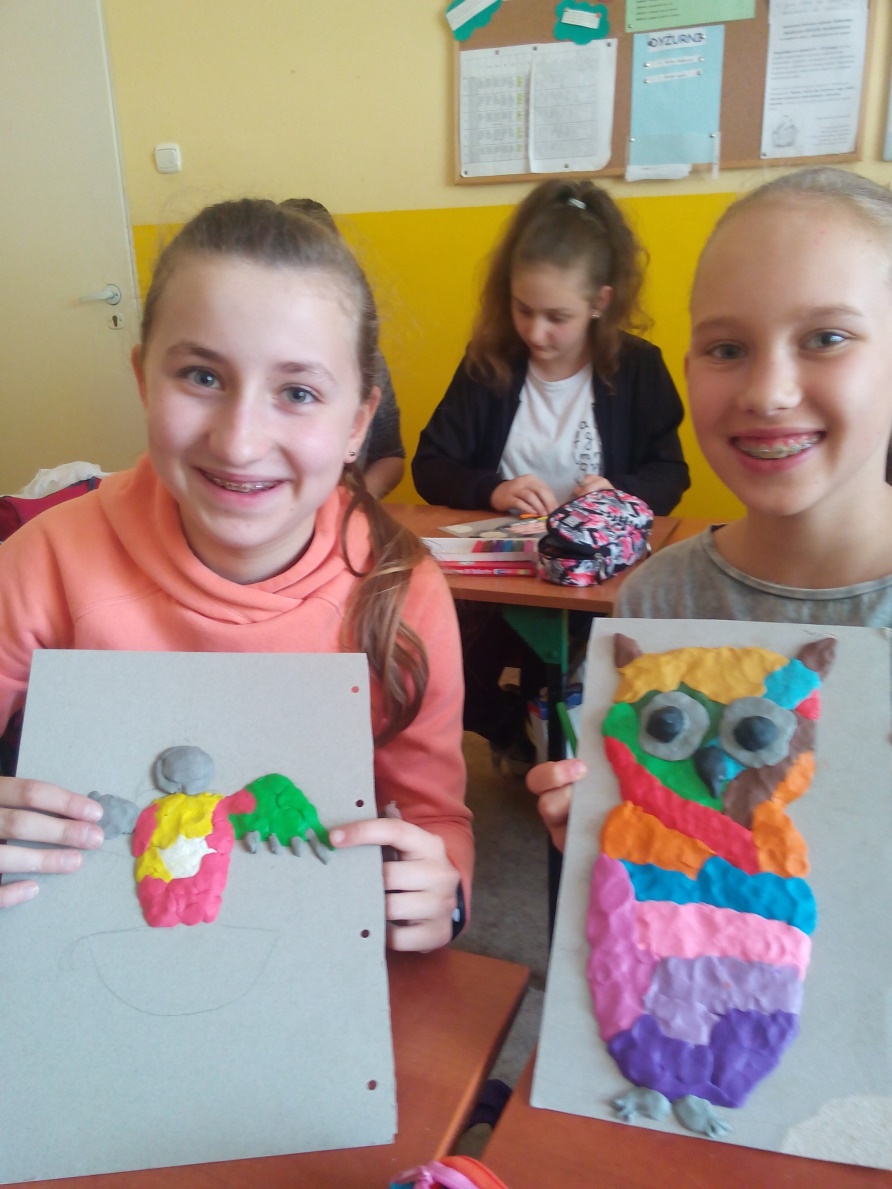 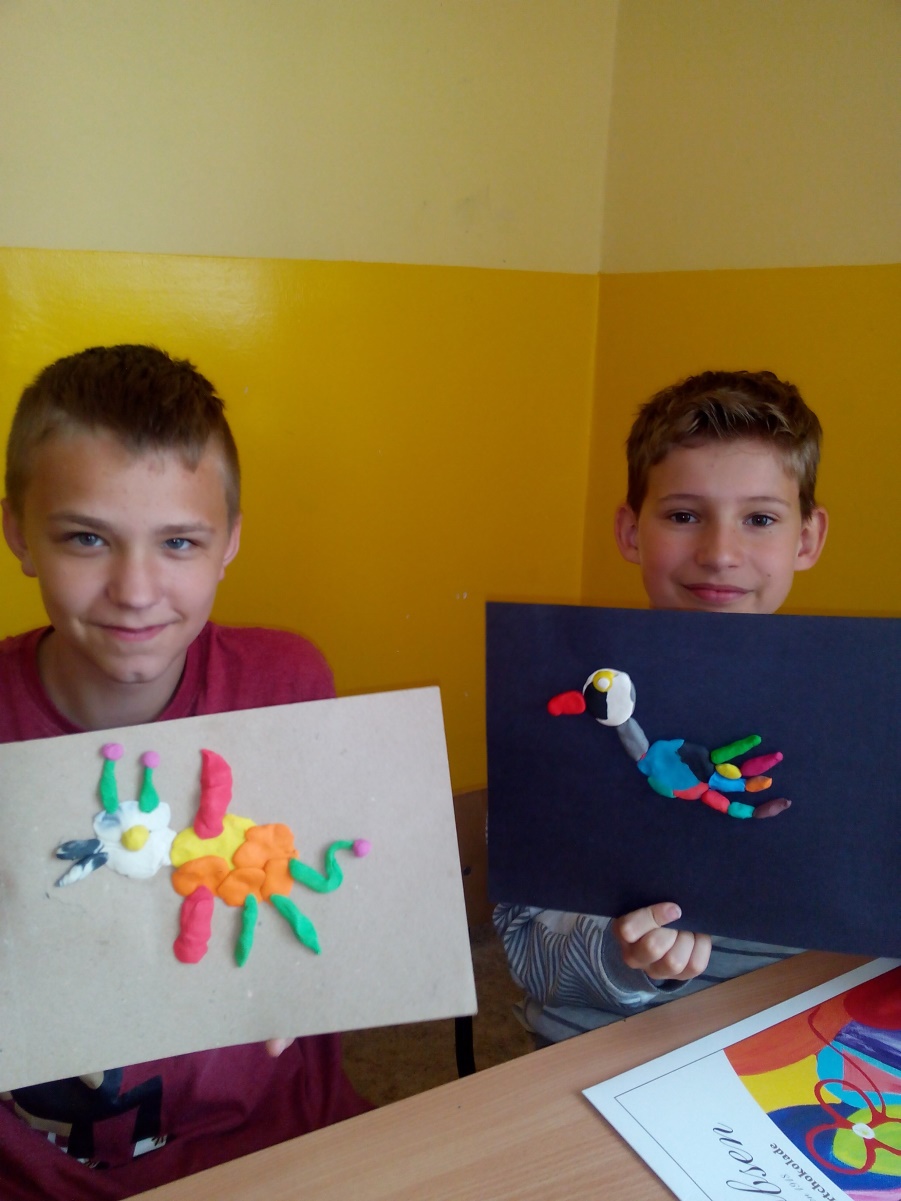 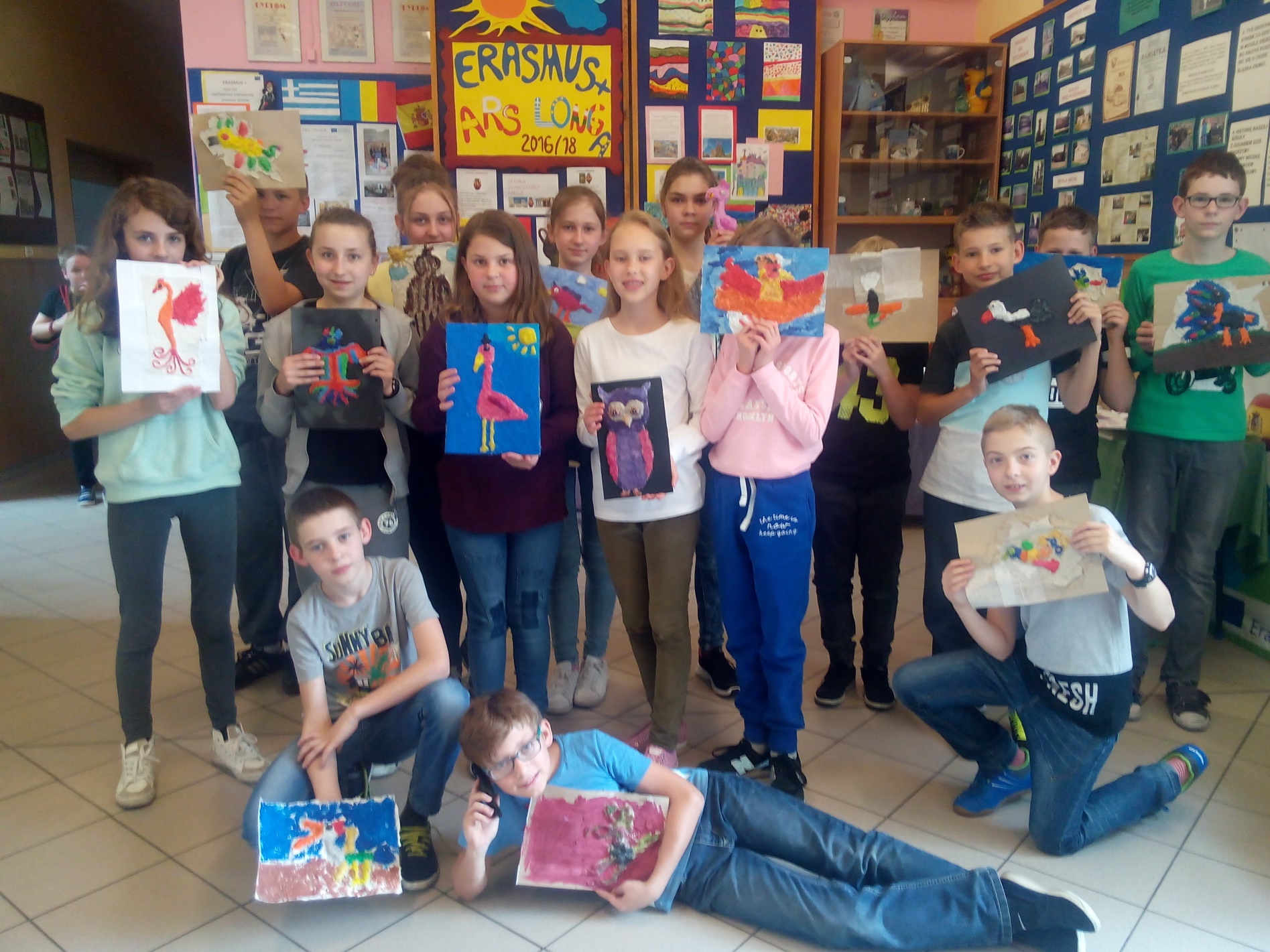 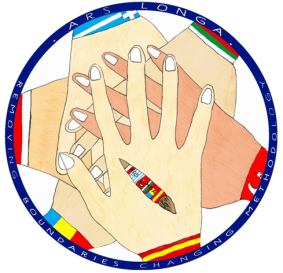 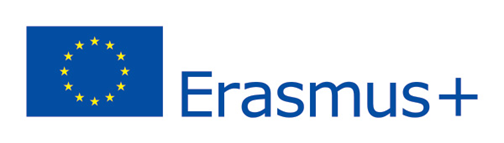 Making of the ‘Guardian Angel’ – a sculpture in plaster
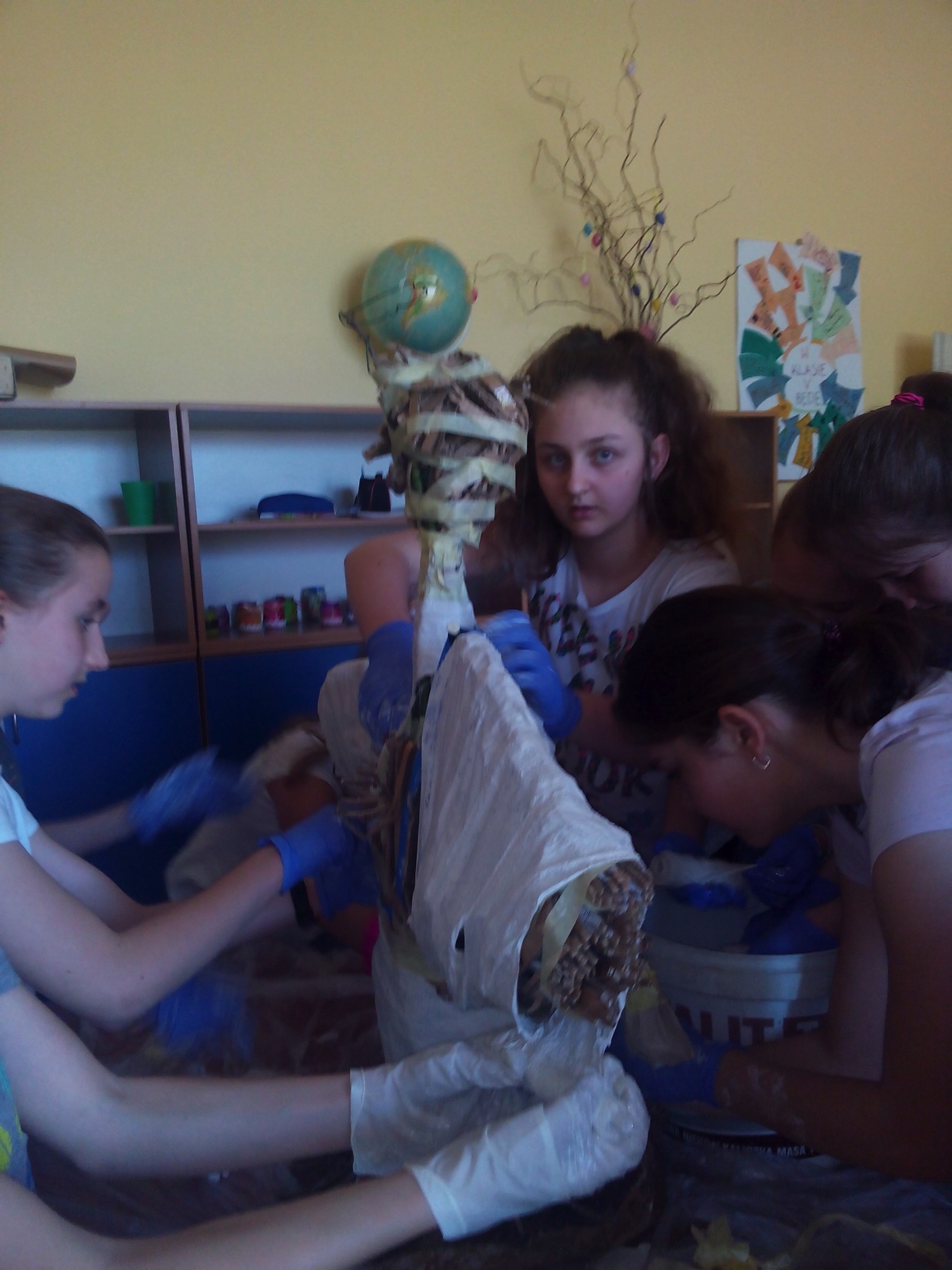 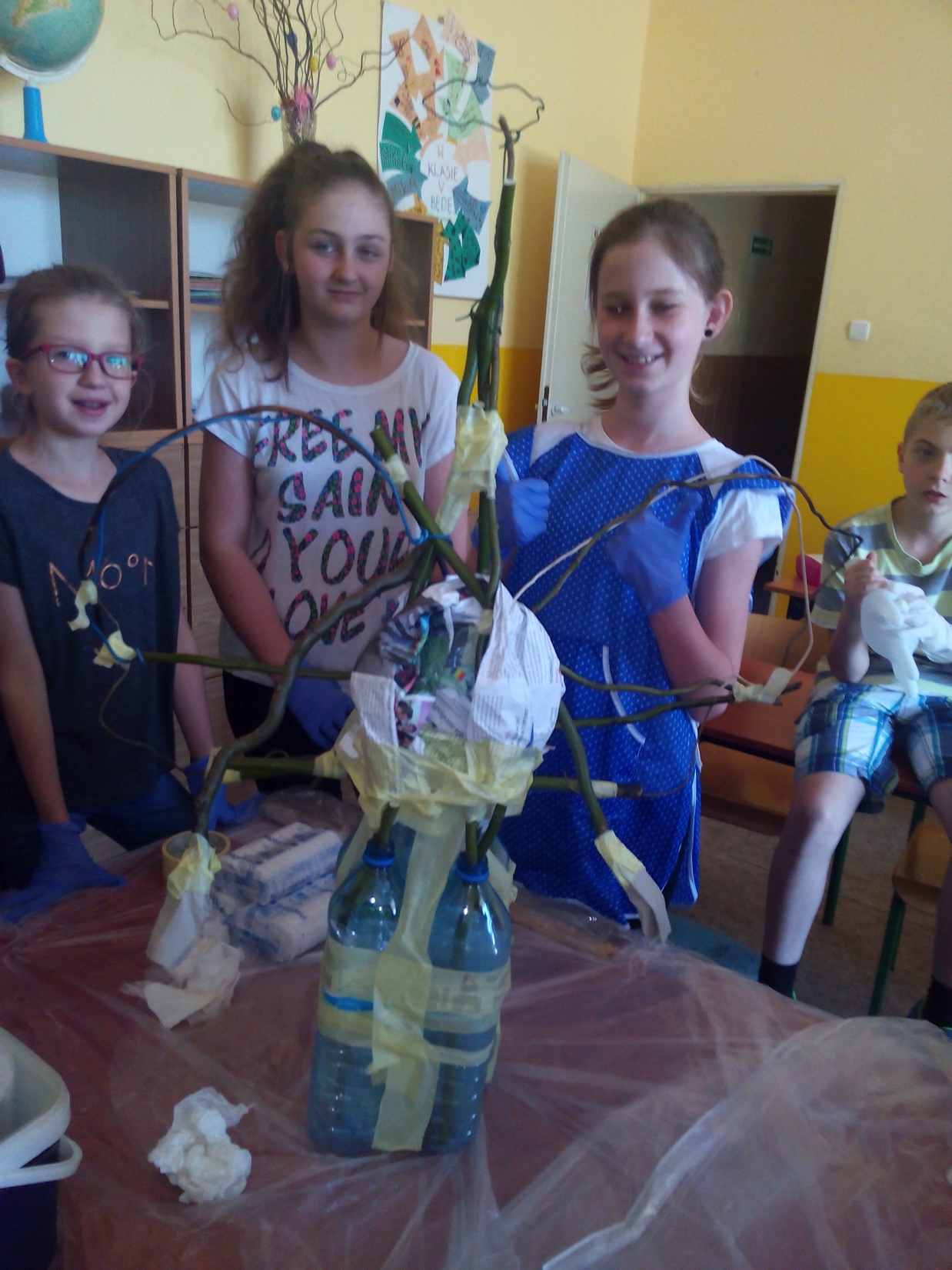 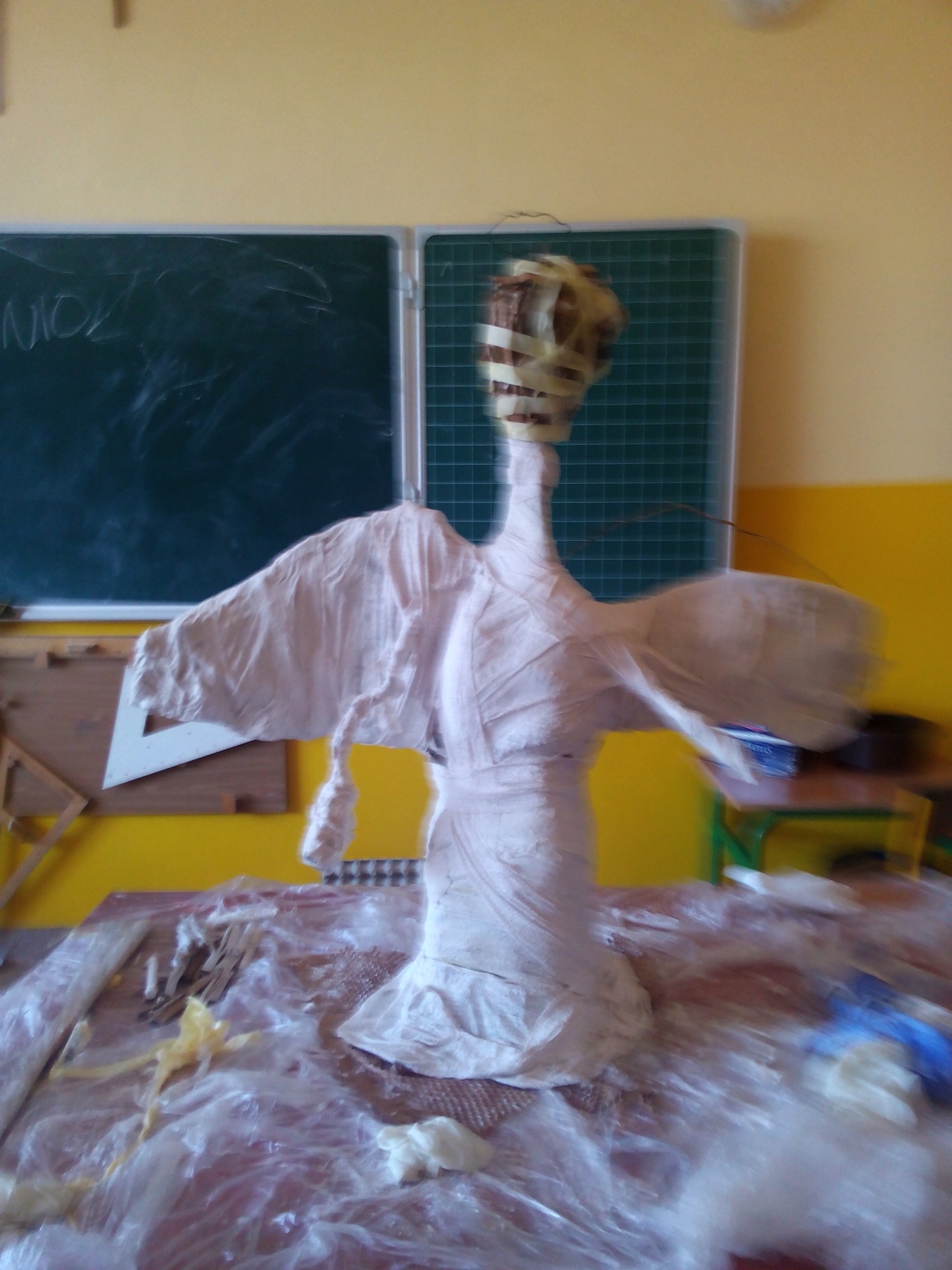 Greek vases – black- and red-figure techniques, students’ works
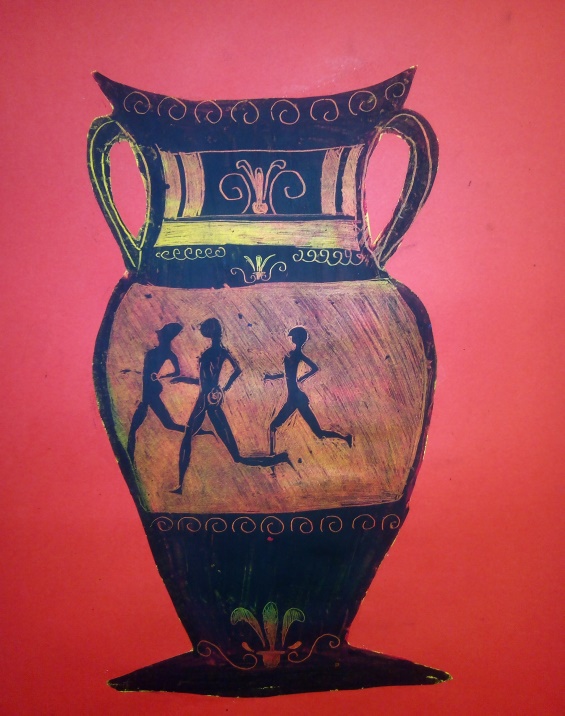 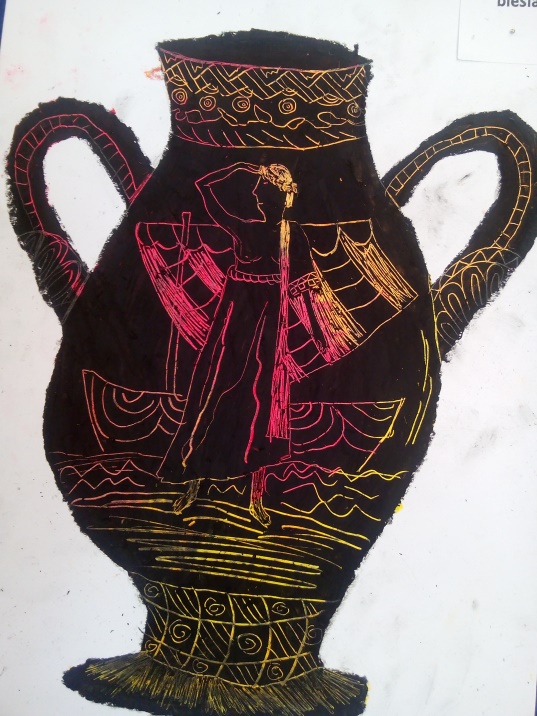 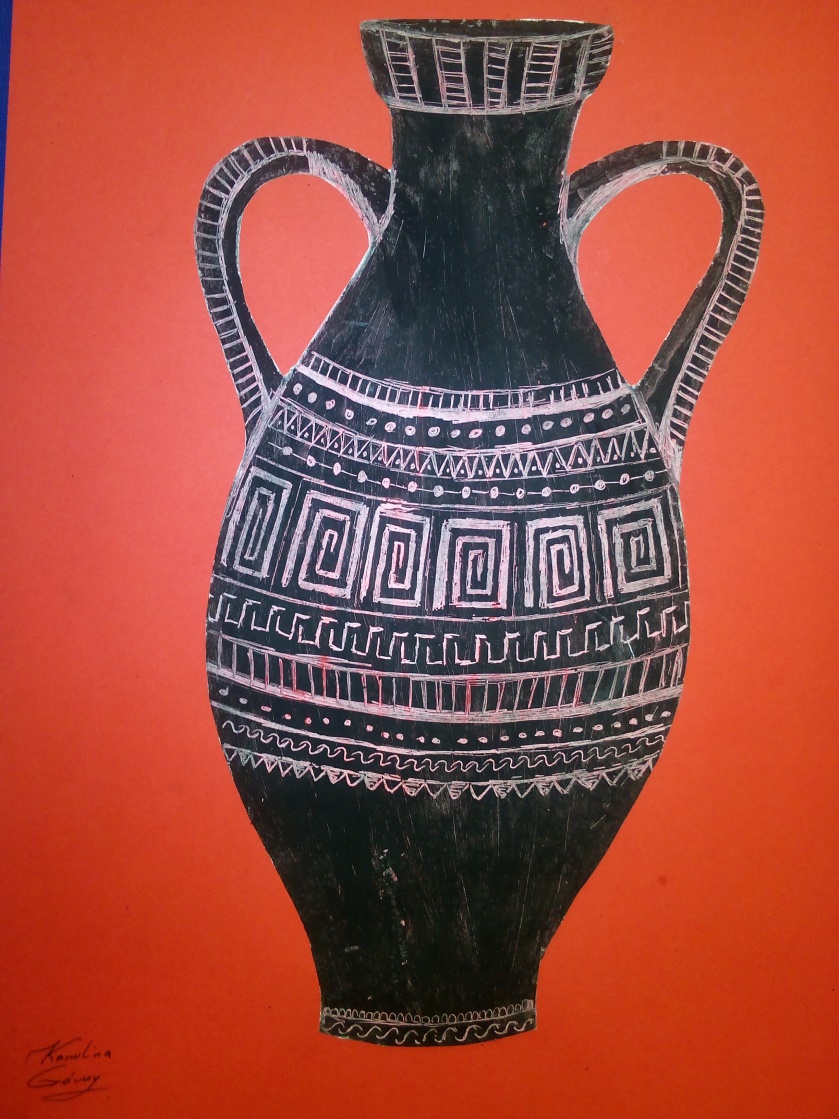 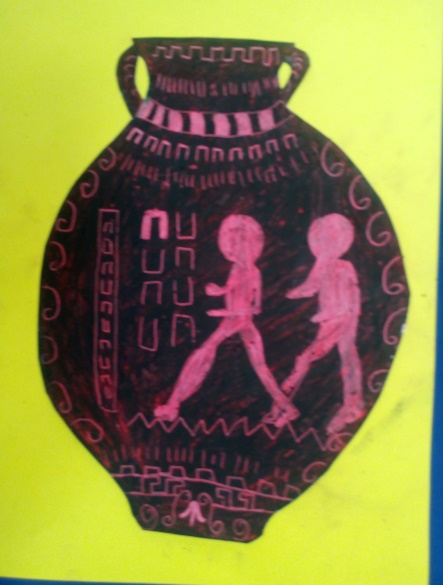 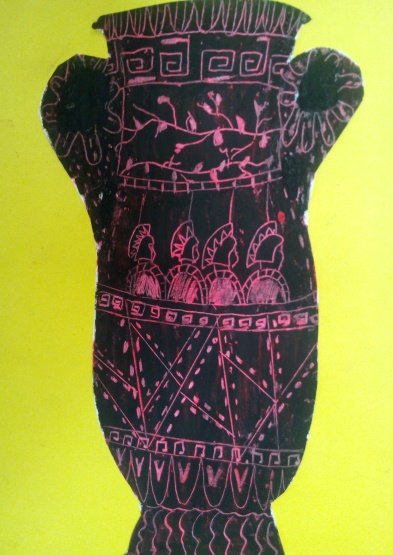 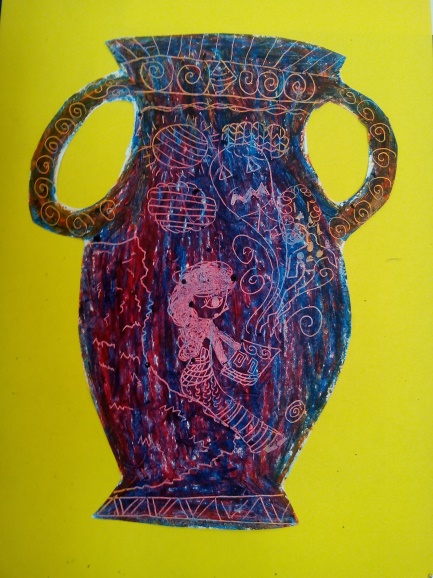 Scuptural workshops during the artistic after-school club.  Students learnt about a great Polish sculptor – Małgorzata Abakanowicz. Inspired by her they made their own small sculptures.
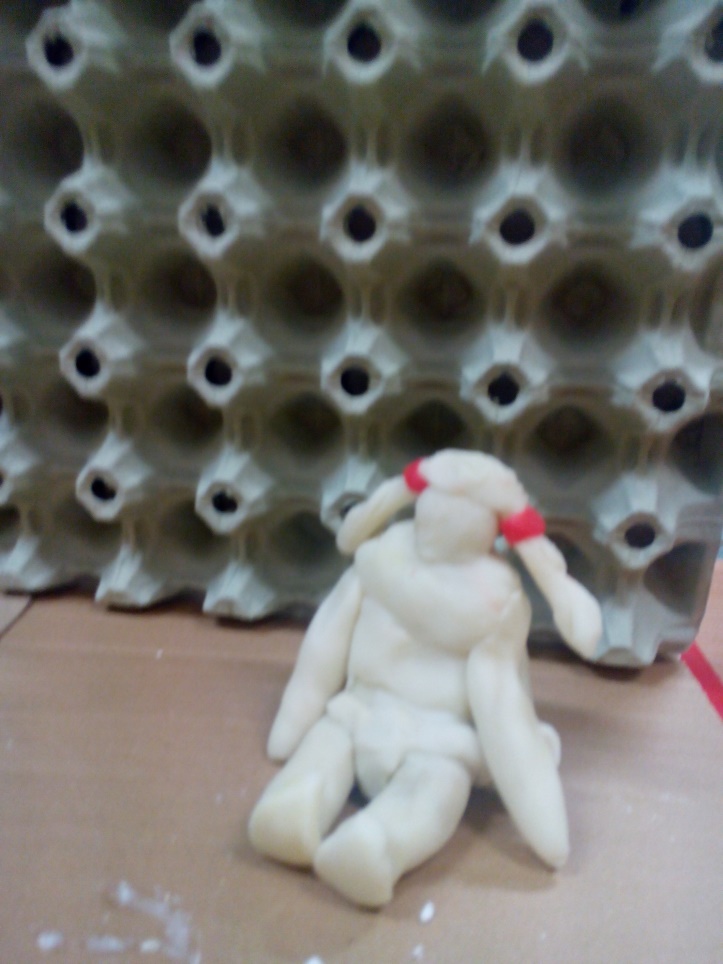 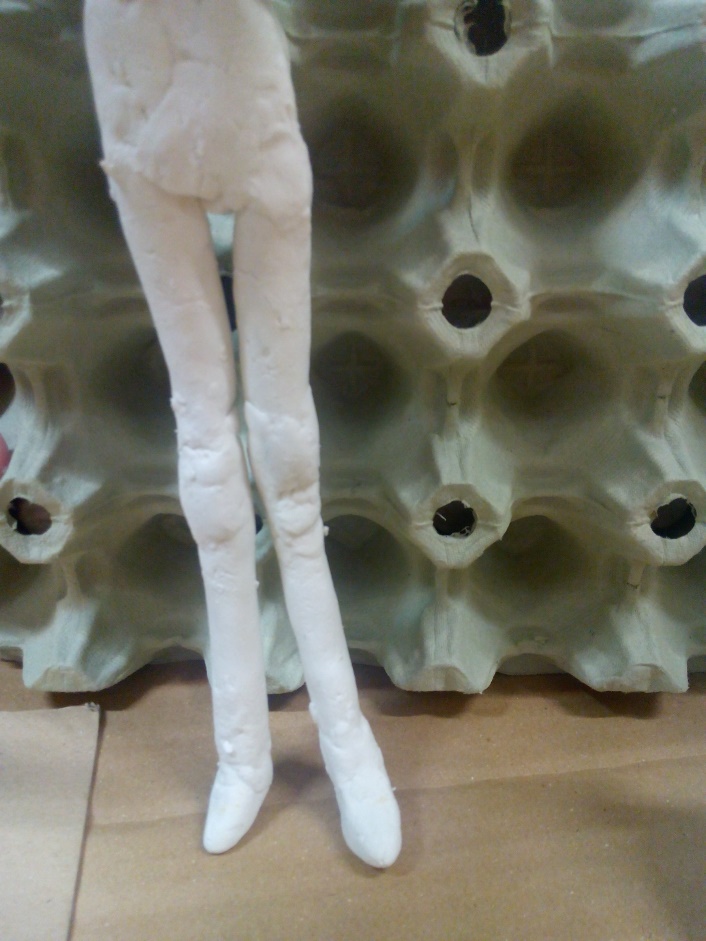 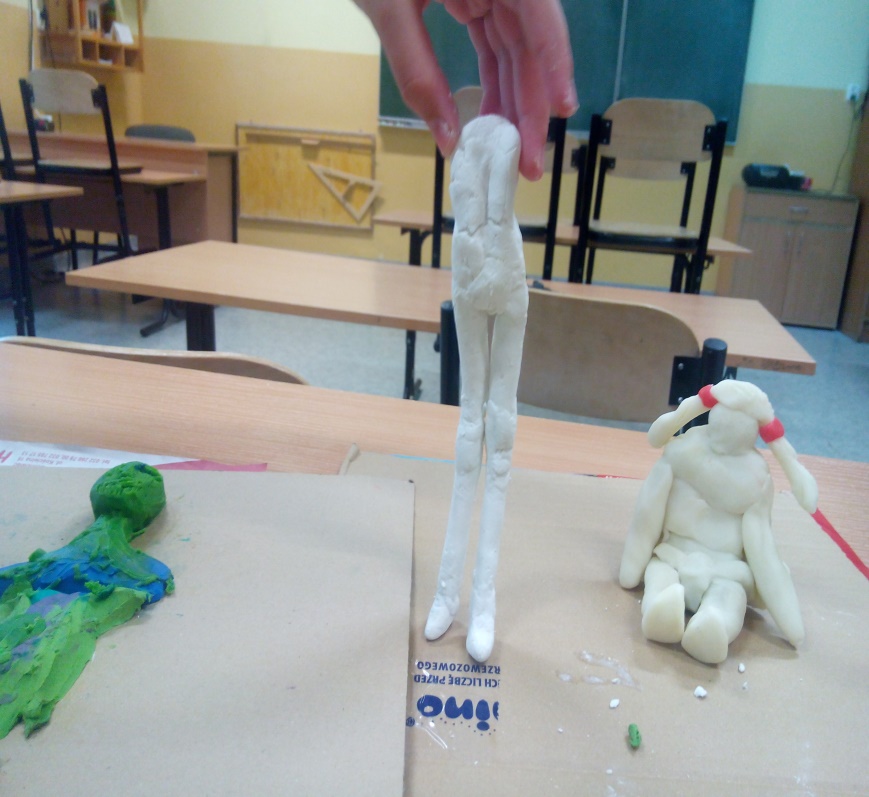 In the after-school care roomstudents learnt about Polish monuments.
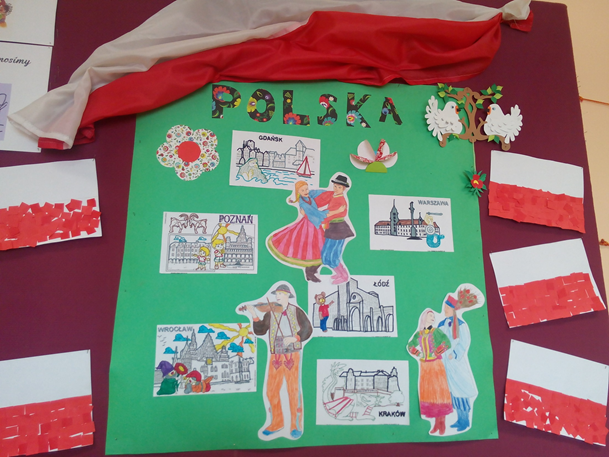 Descriptions of monuments prepared during Egnlish classes.
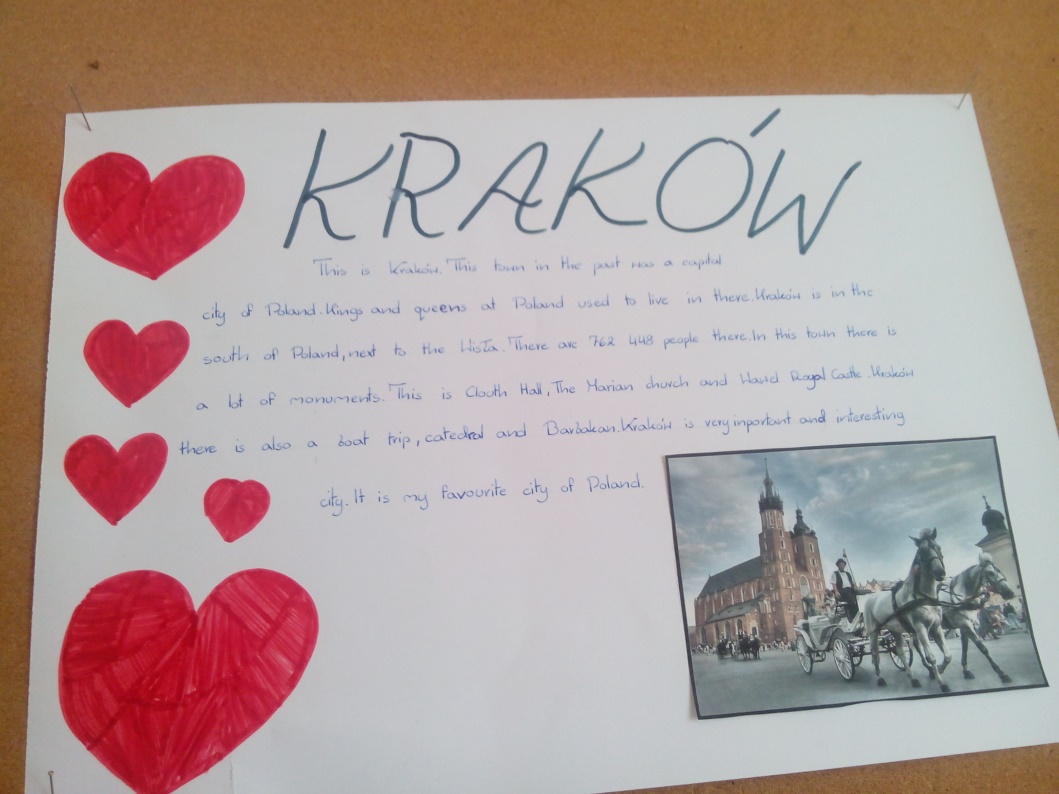 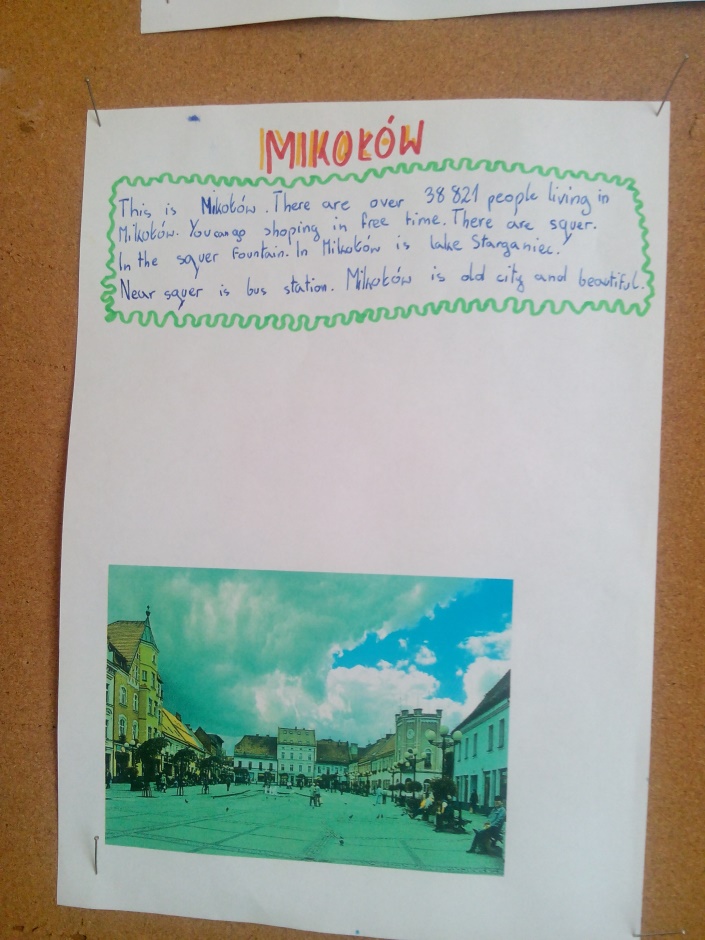 Additionally:
1.School competition „Famous cathedral of the partner countries”.
2.Participation in preparing the celebration of the 260th anniversary of our parish – outdoor painting workshops for students around our church
16.05.2017  a lecture about the 
history of our church as part of 
the project ‘Quarters of Mikołów 
– forgotten history’.
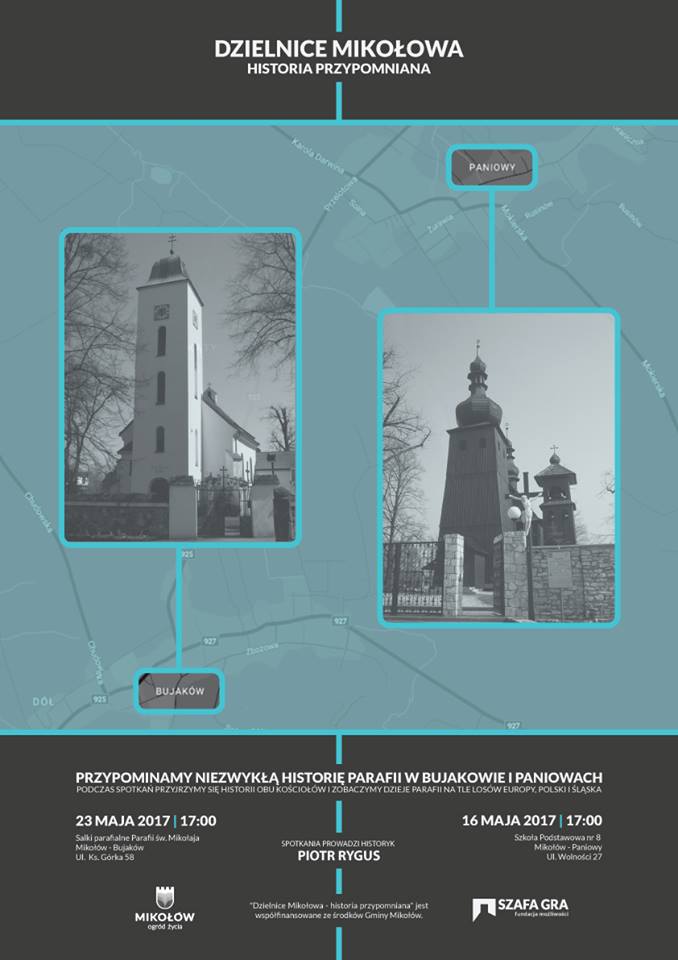 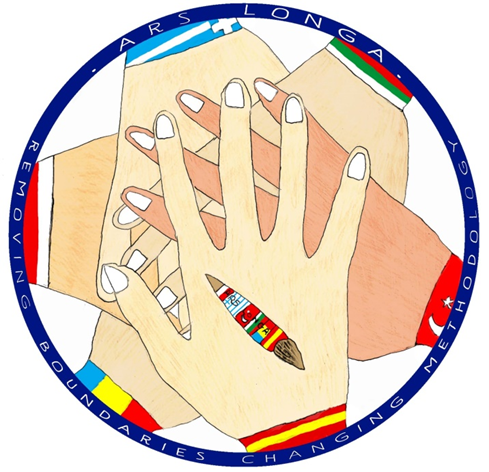 Celebration of Europe Day 2017
ARS LONGA
in Szkoła Podstawowa nr 8 
in Mikołów-Paniowy
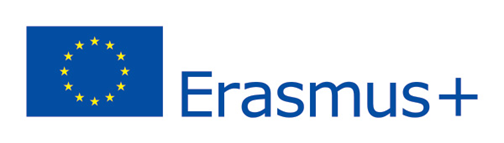 Making flags of our partner countries, videoconference, singing the ‘Ode to Joy’.
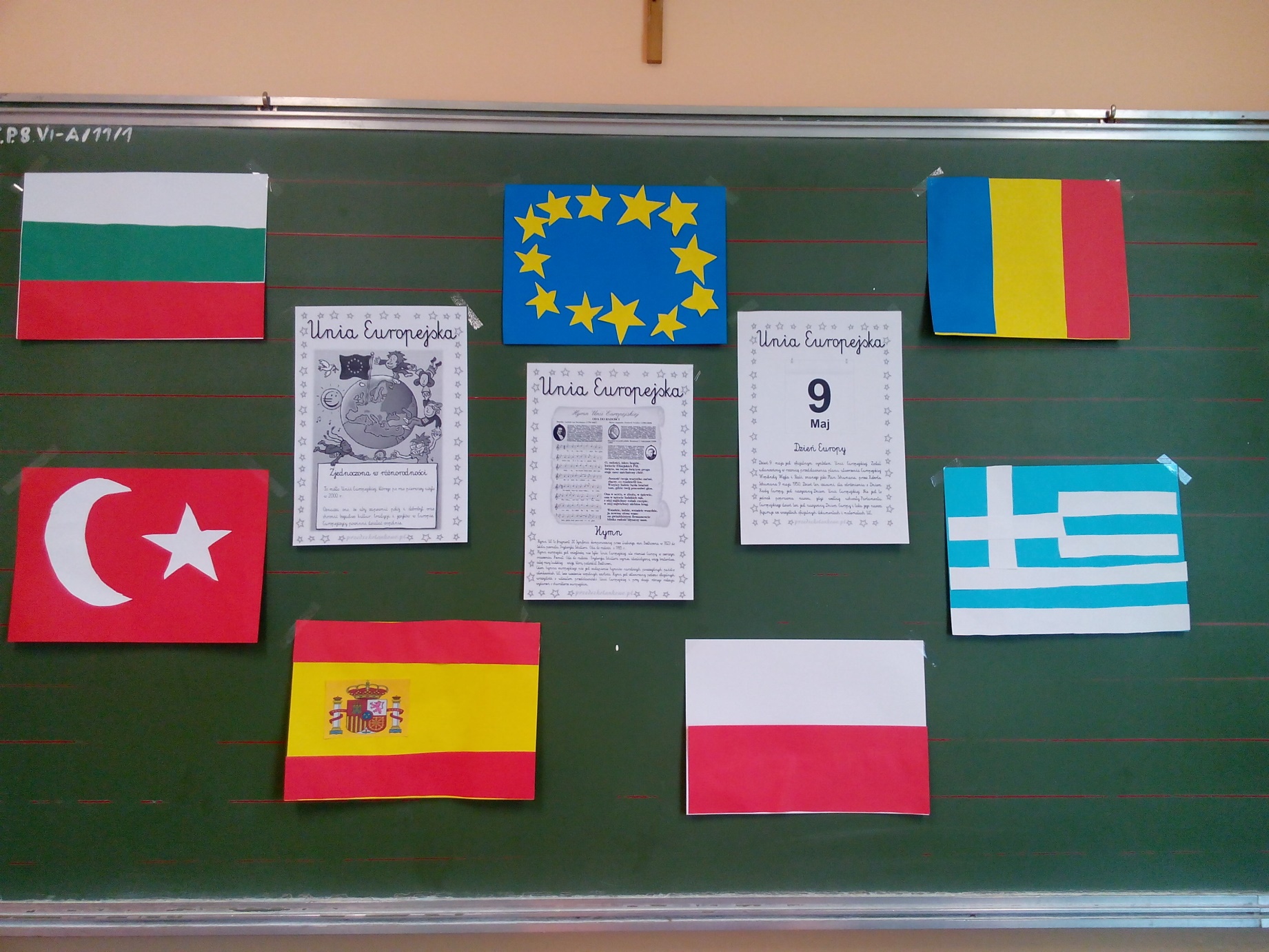 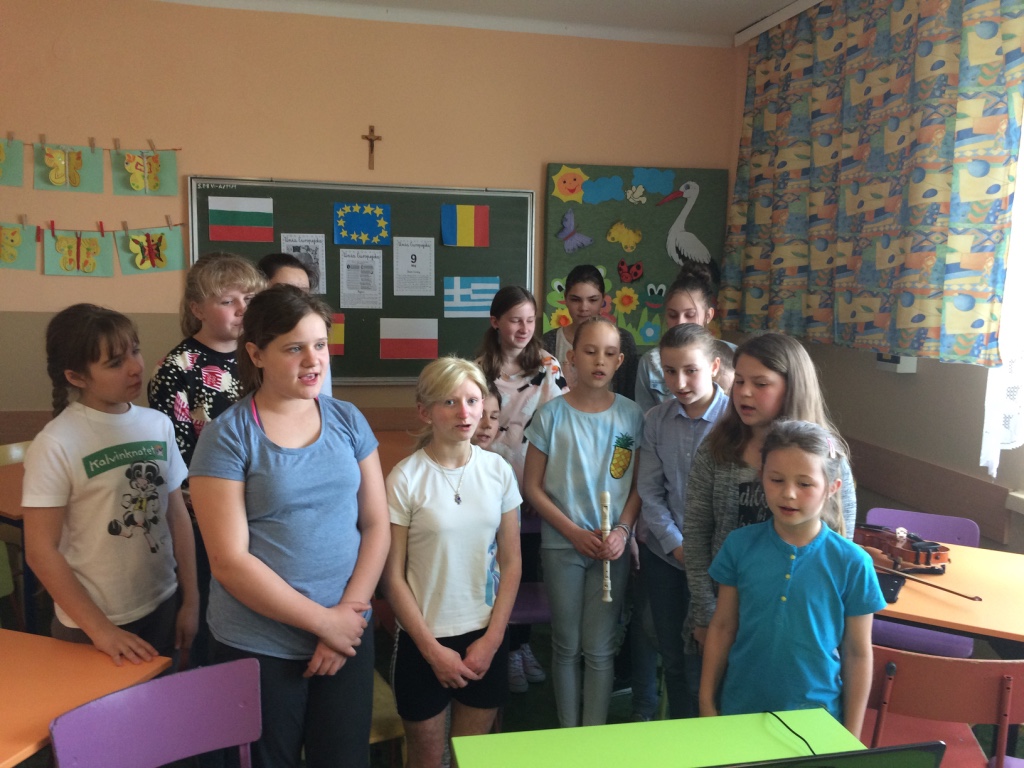 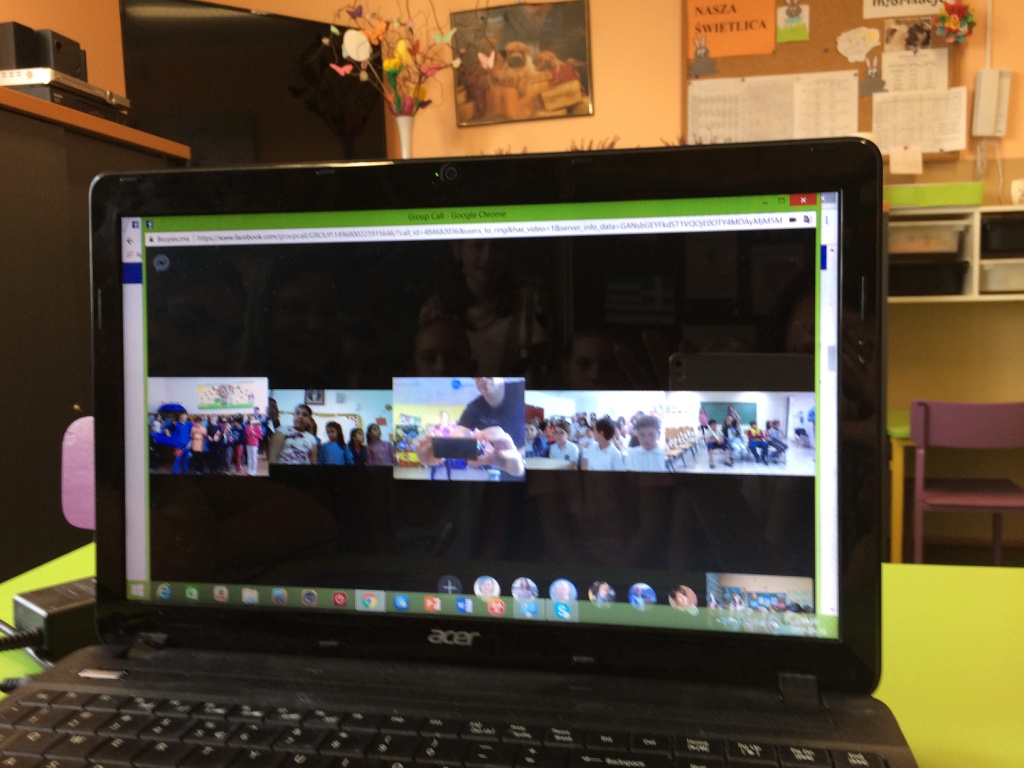 1st grade learnt about different EU monuments.
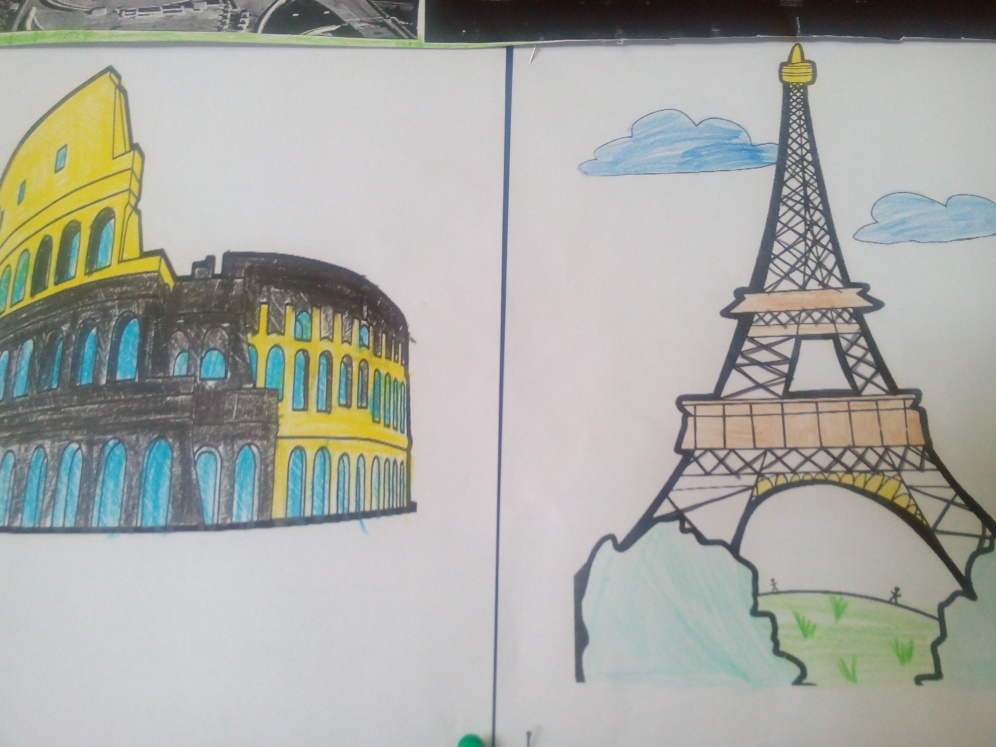 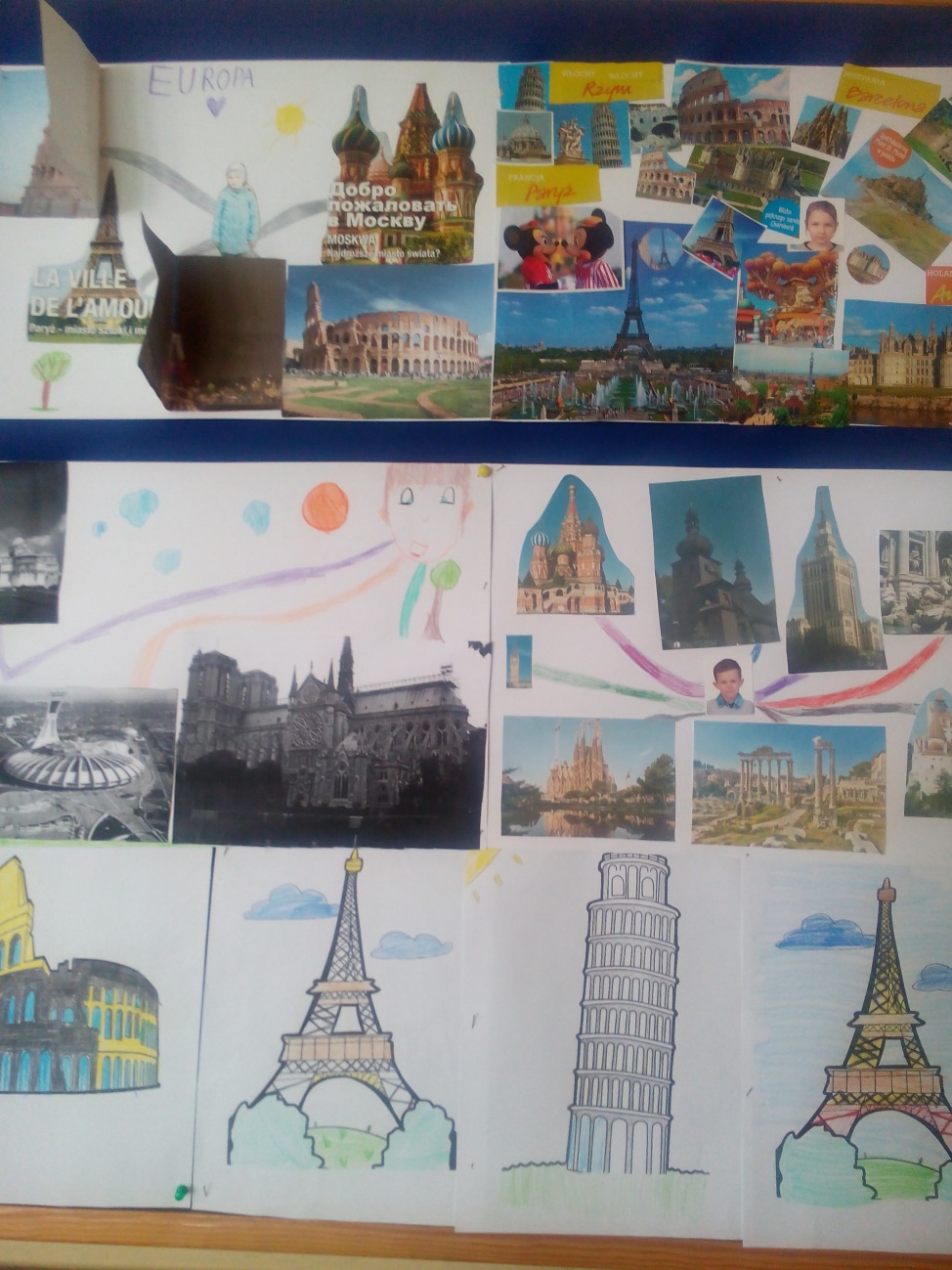 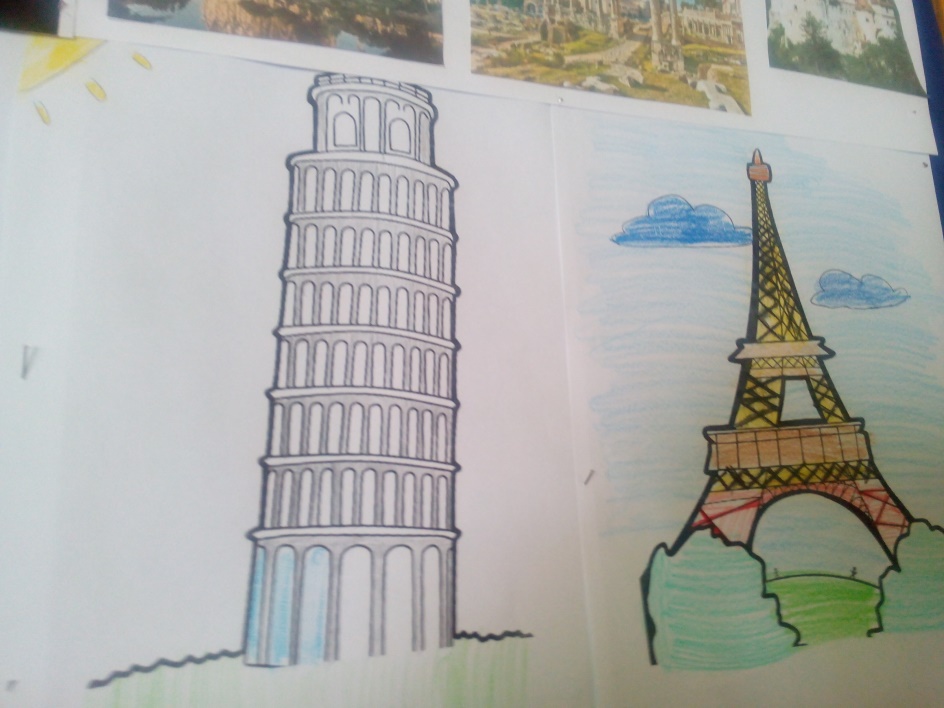 Participation of our students in 3rd District Cultural Competition about EU countries organised by after-school activity centre in Mikołów.
A competition – guess which EU country this picture is connected with….
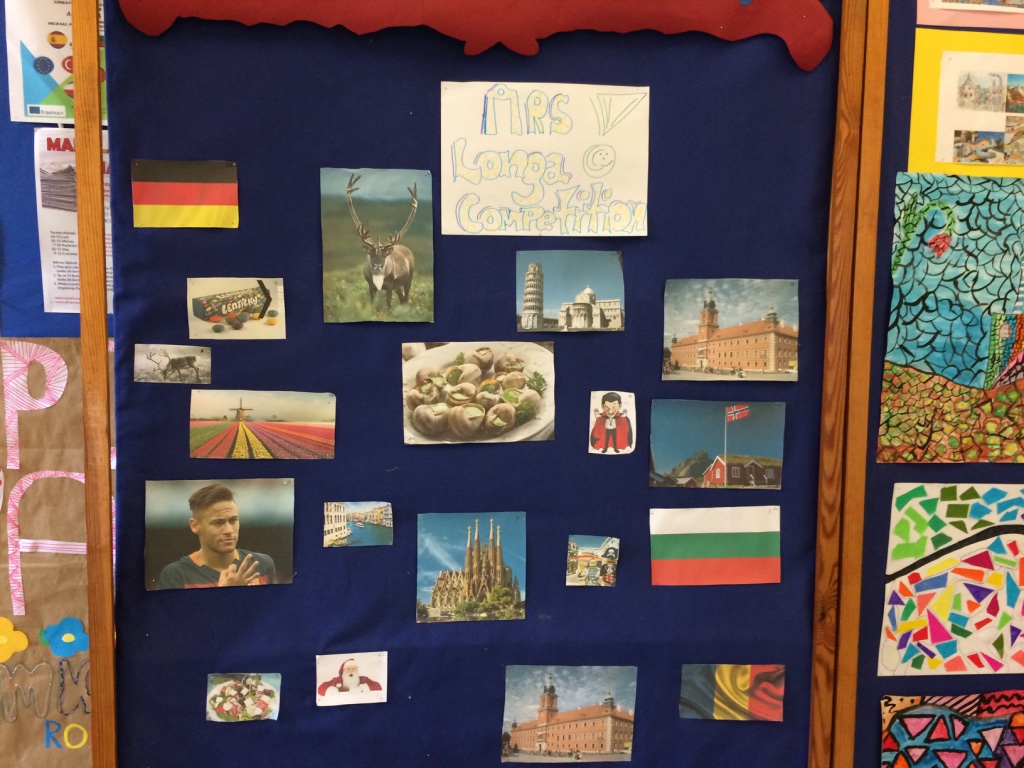